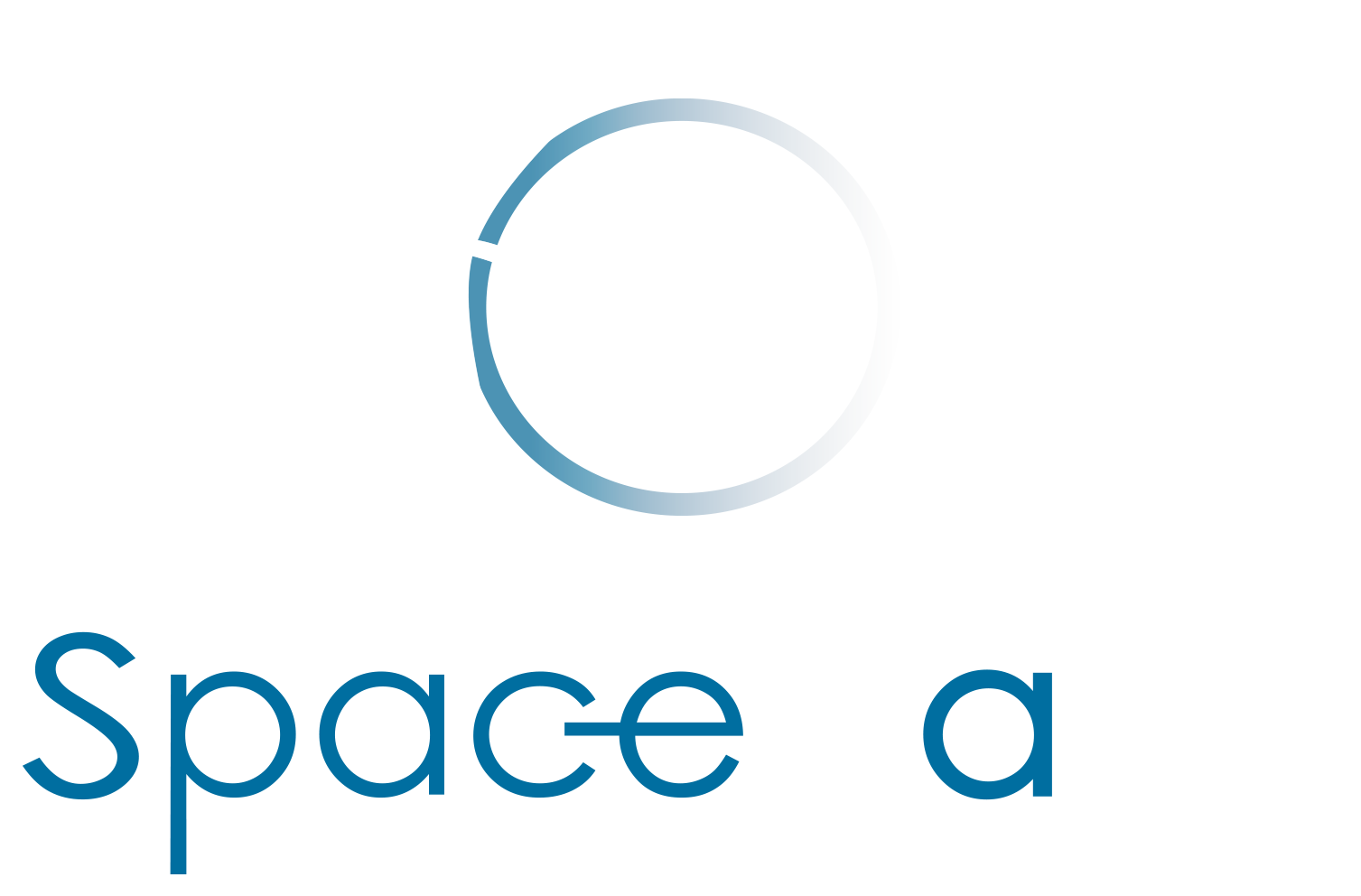 Protecting satellites from space radiation
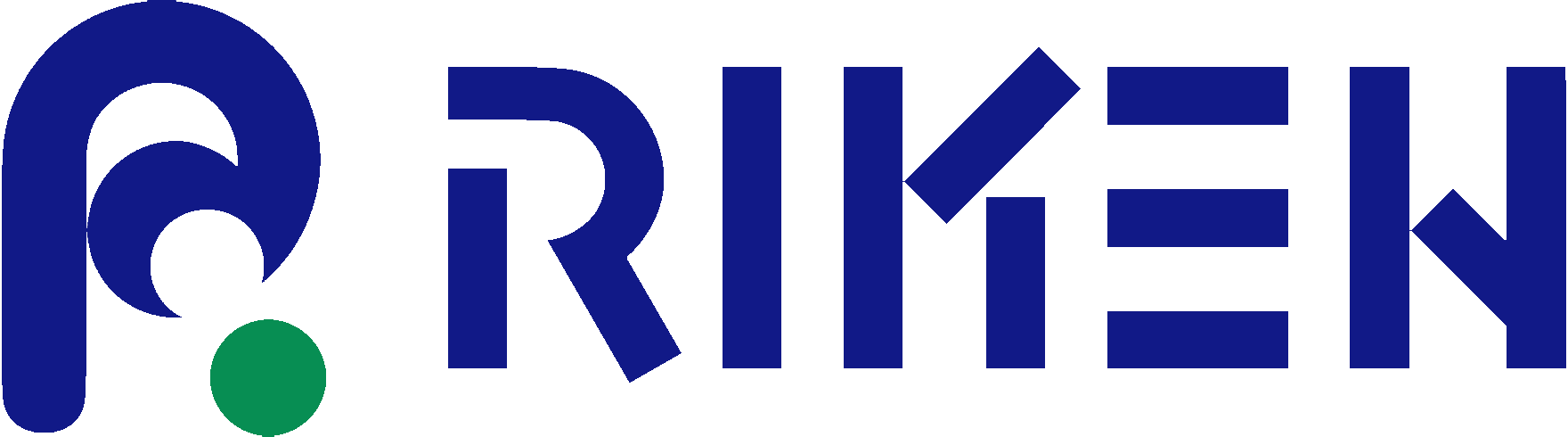 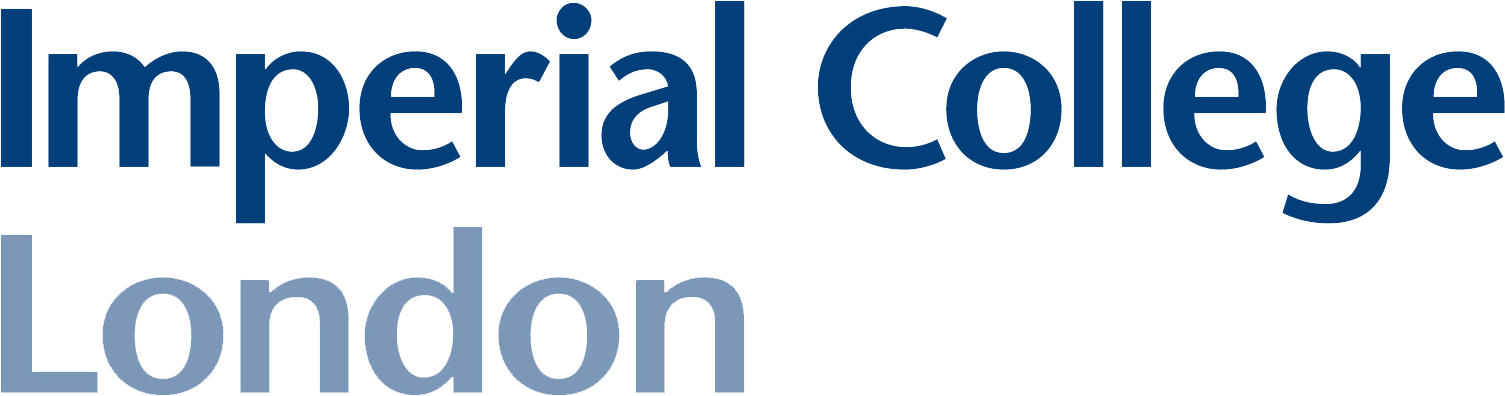 Team - Magnetics embedded in structure
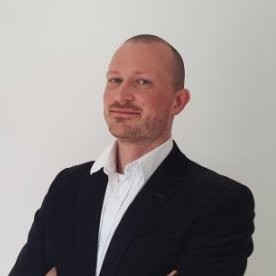 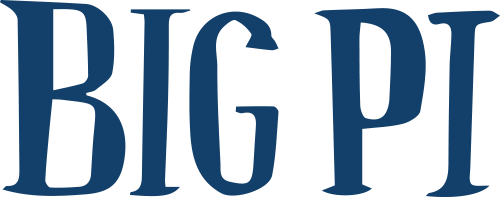 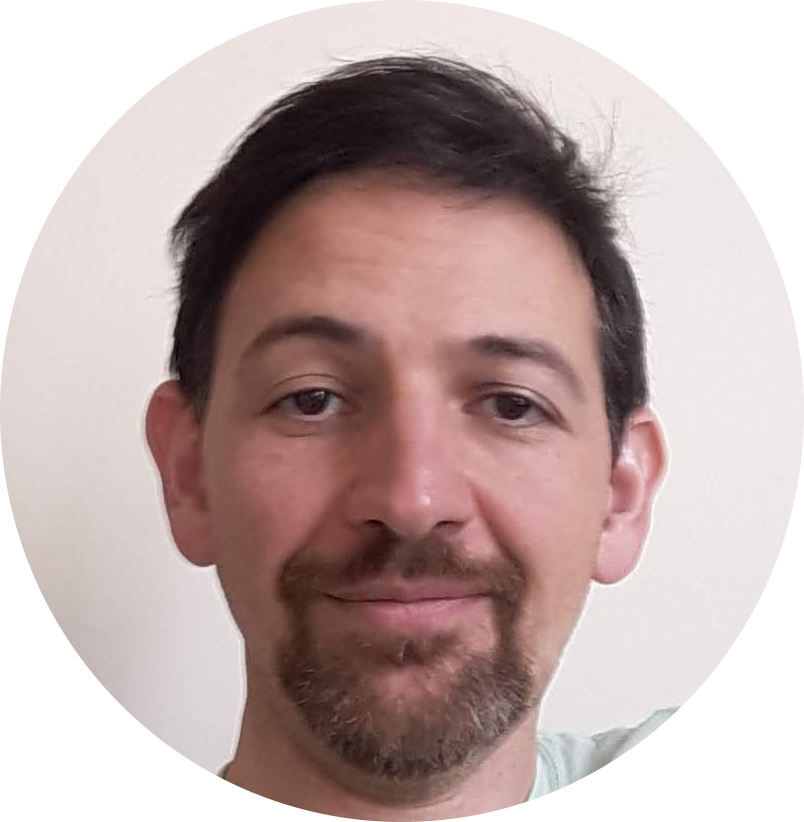 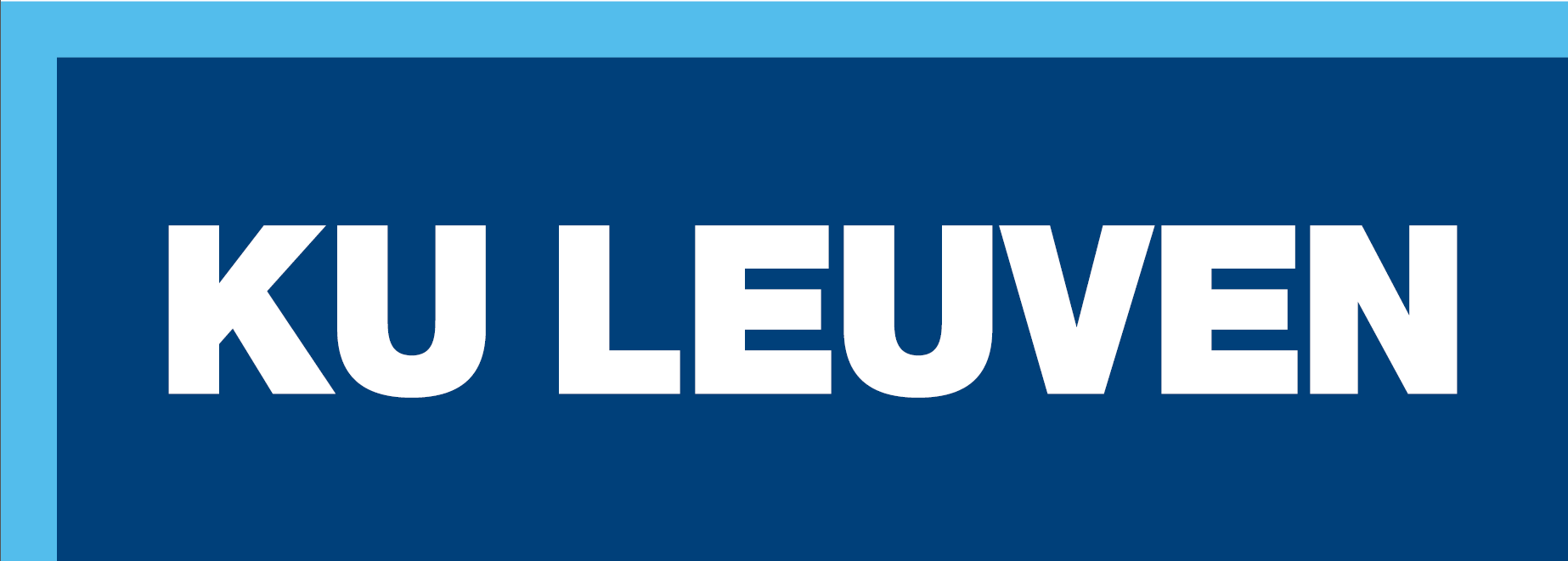 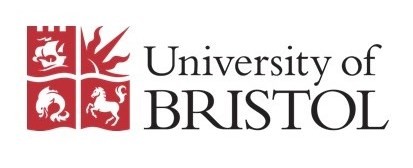 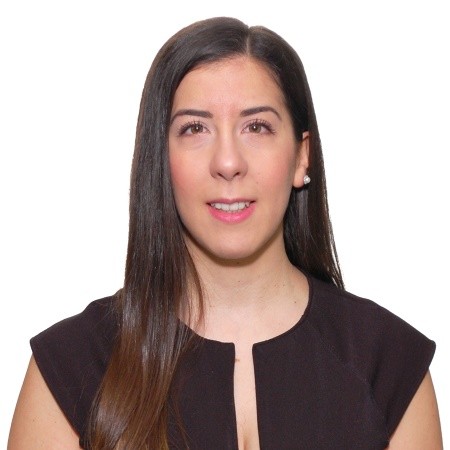 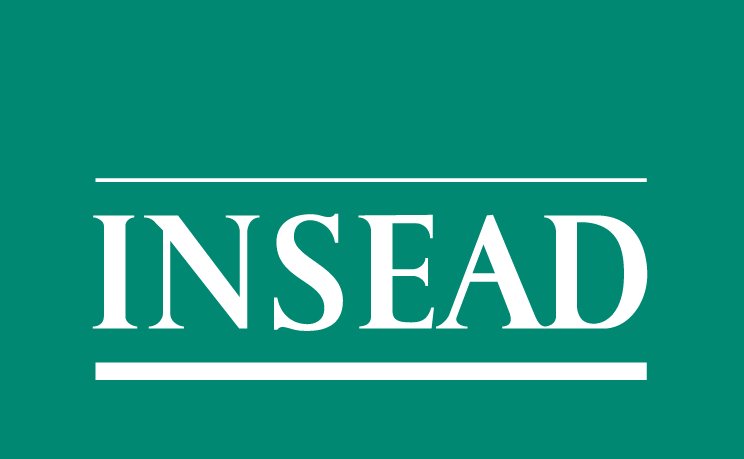 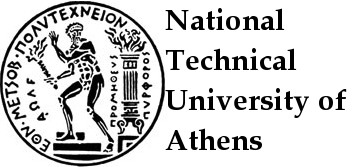 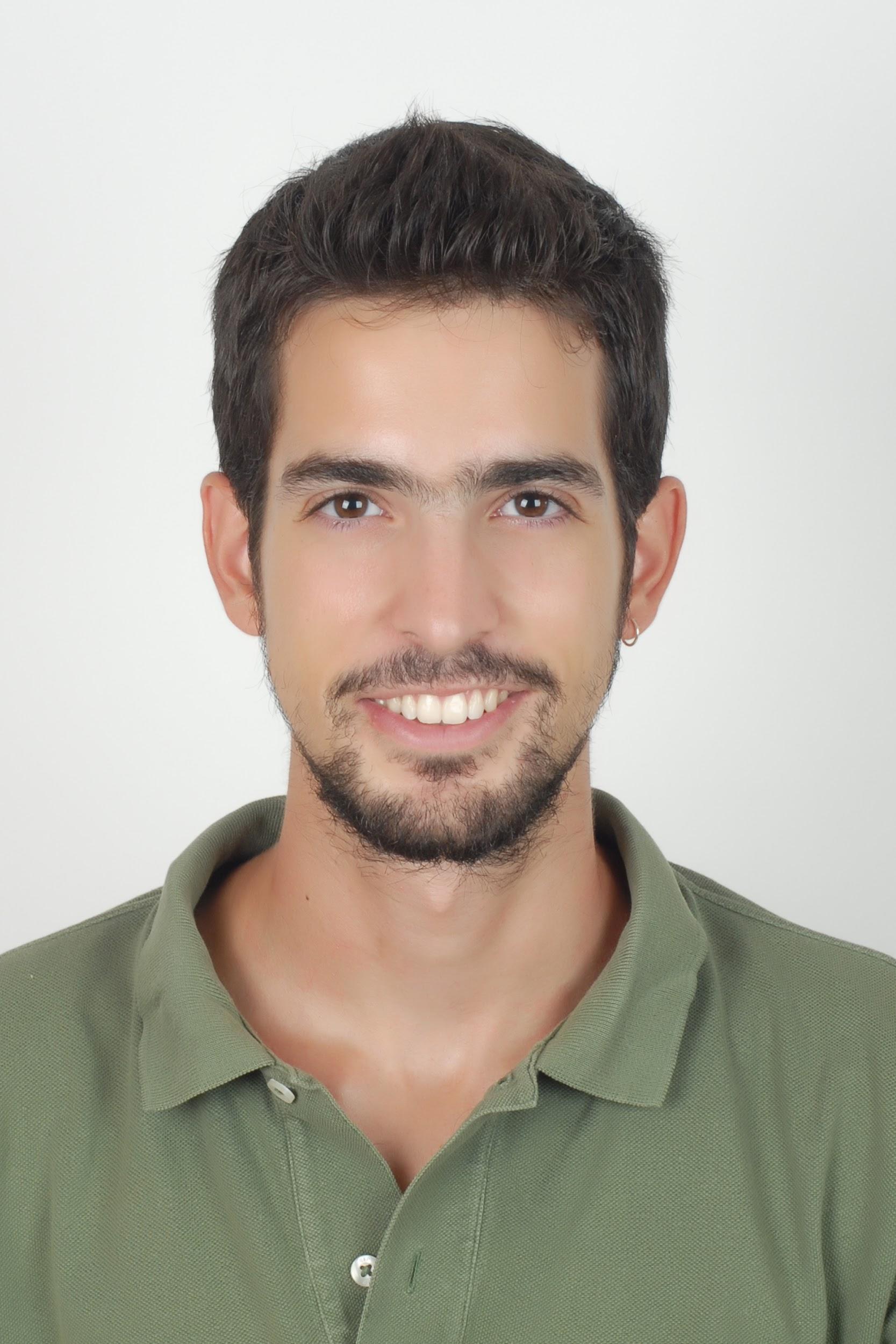 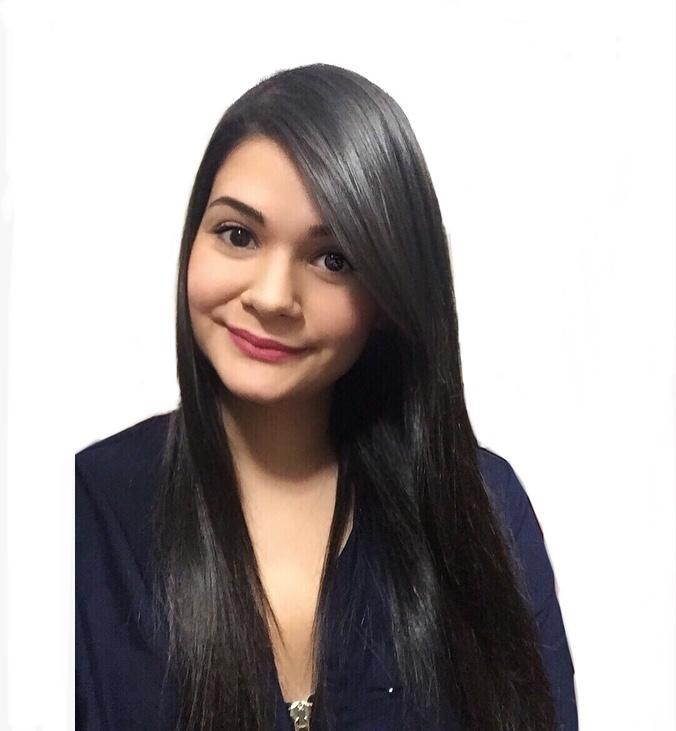 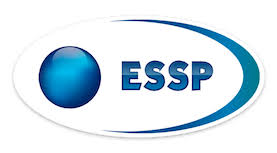 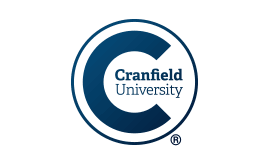 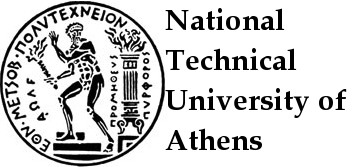 Space industry is changing
Space radiation has 10.000 more energy in higher orbits
Low Orbits

 f
High Orbits

Radiation Hardened
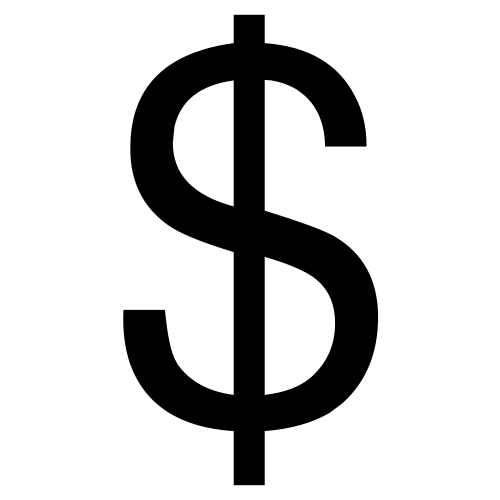 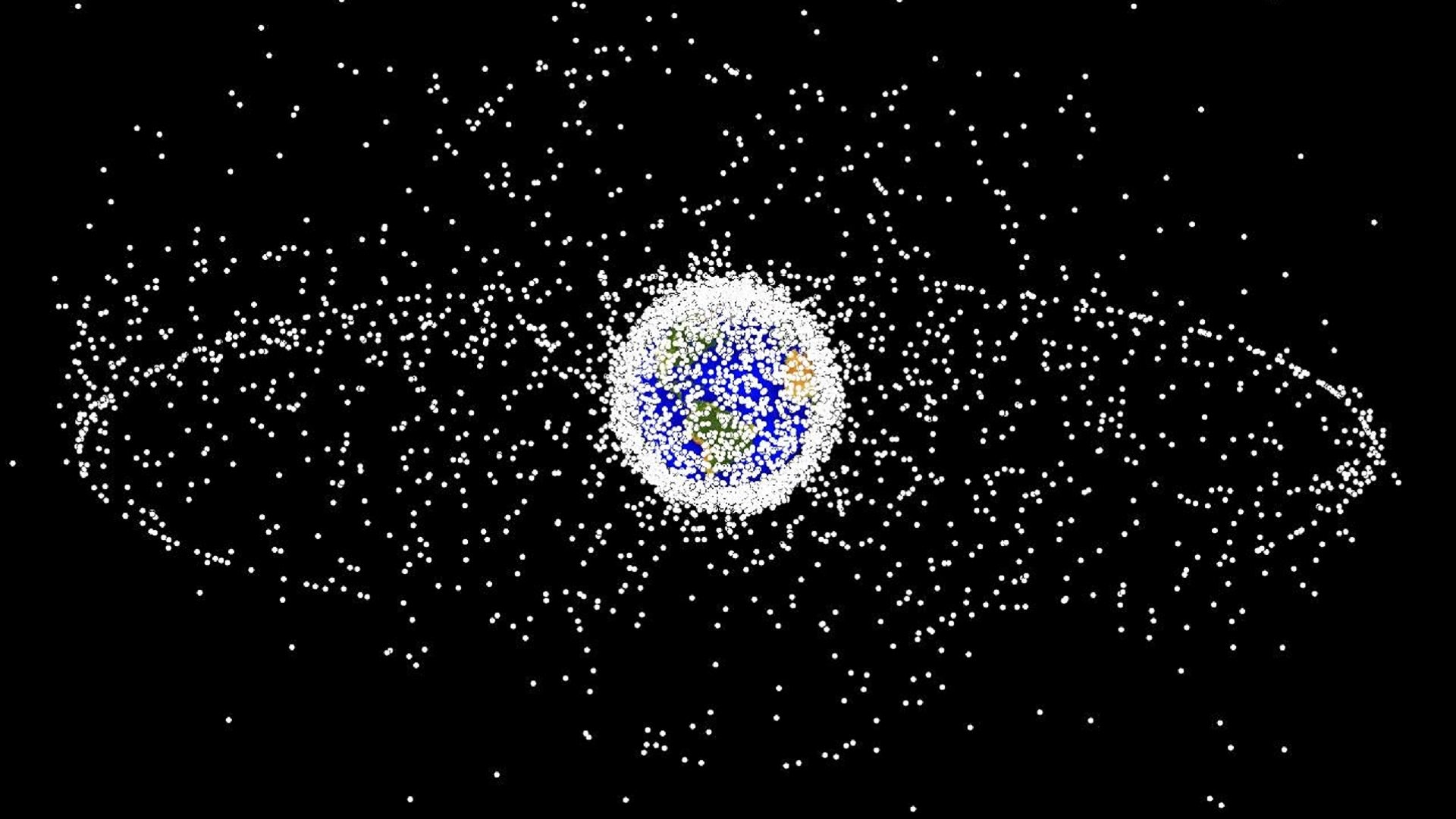 10-15 years  

24 satellites
Unsaturated
2-5 years

2000 satellites Saturated
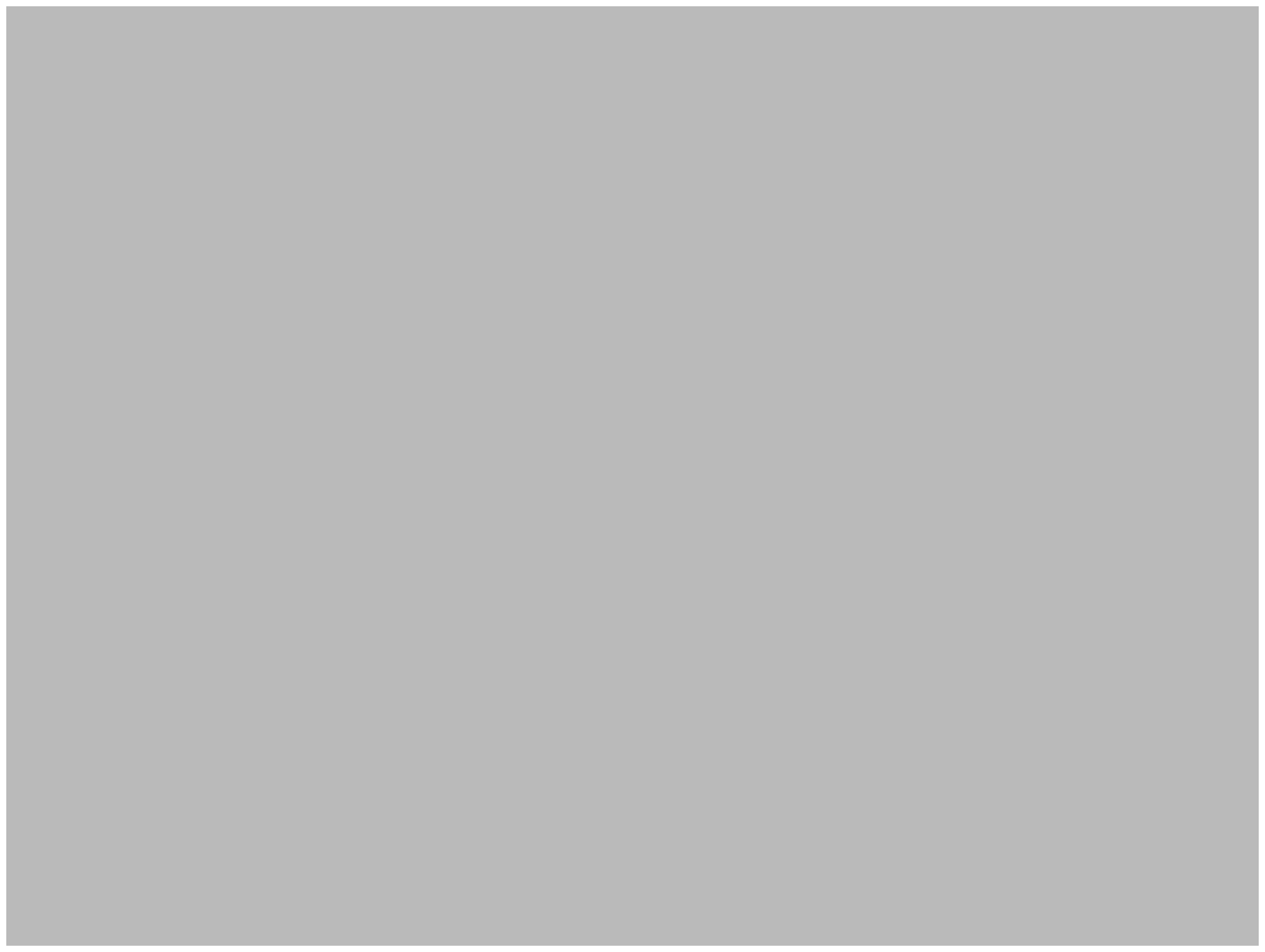 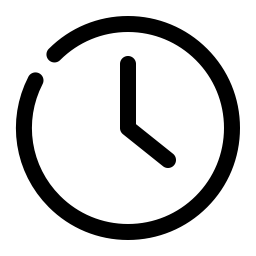 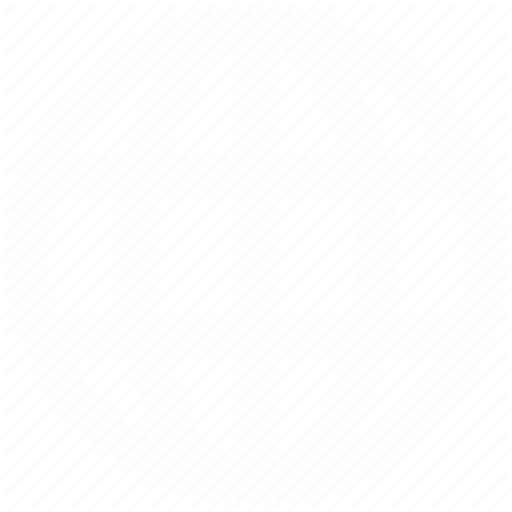 Disruptors
(Tech startups)
Established players
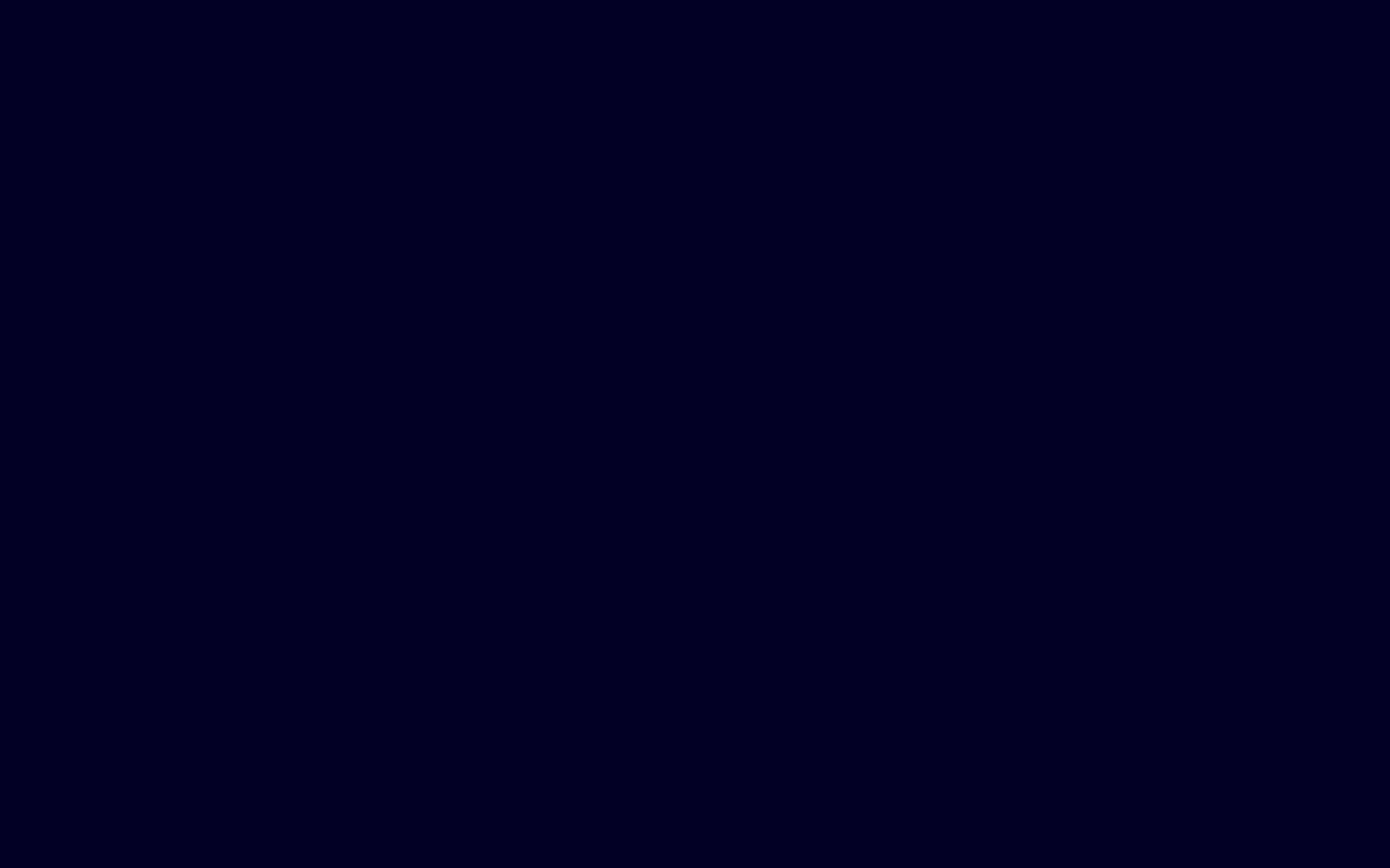 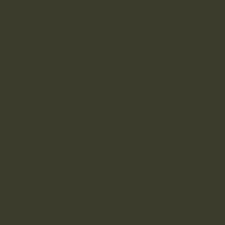 The unseen culprit: space radiation (MEO/GEO)
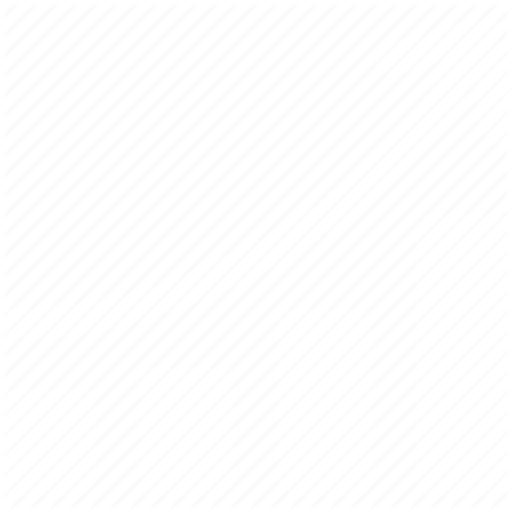 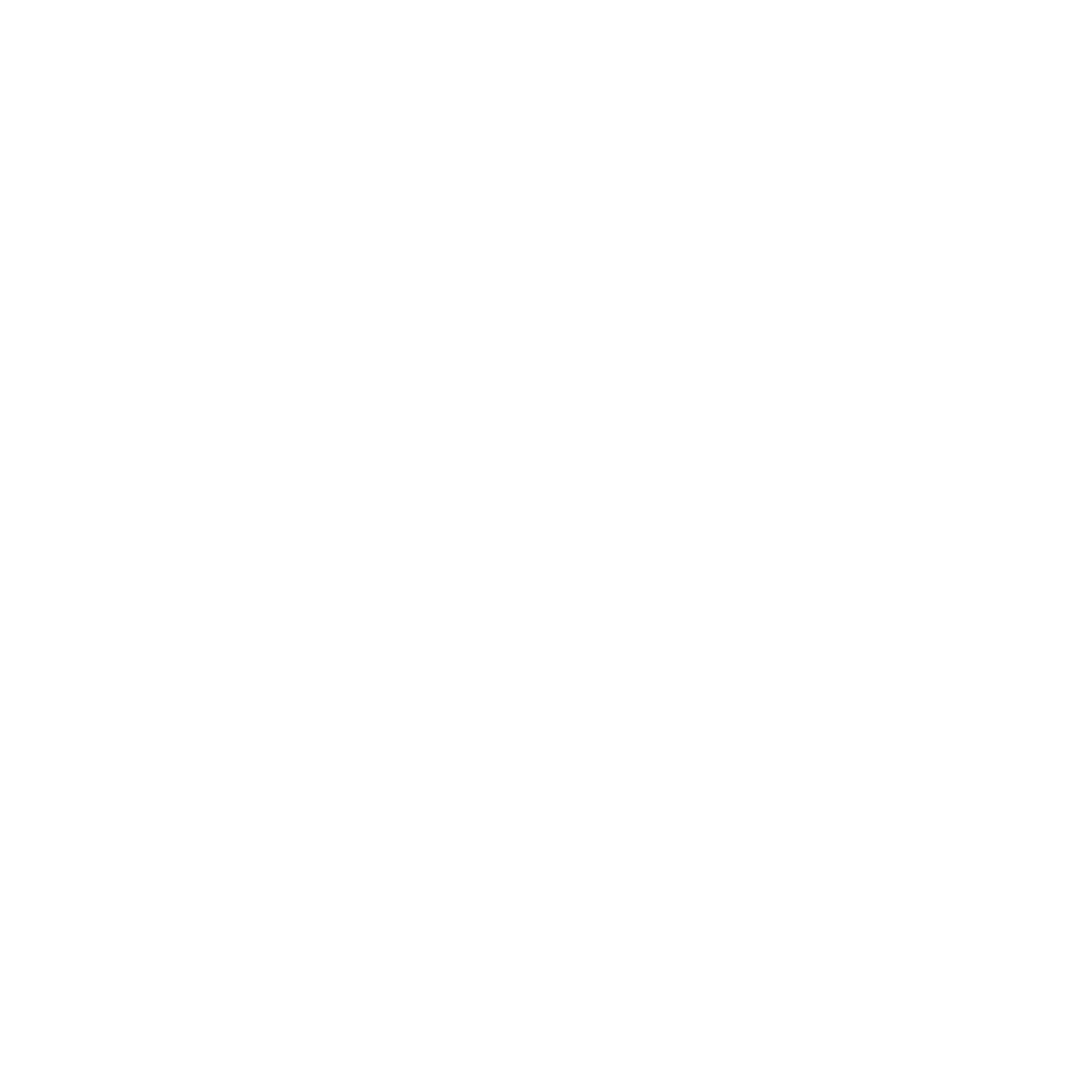 5 years 41% of lifetime
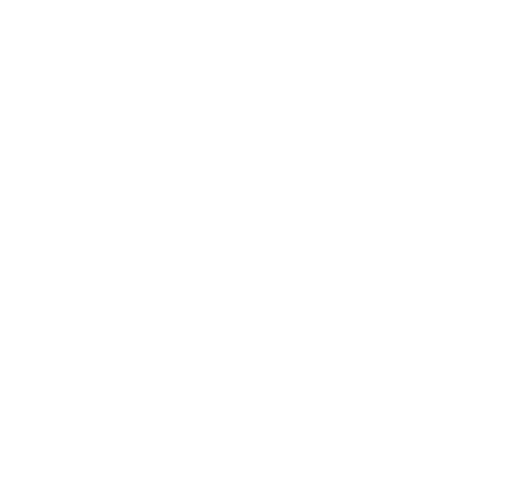 >$100M /satellite
$ 935M /year
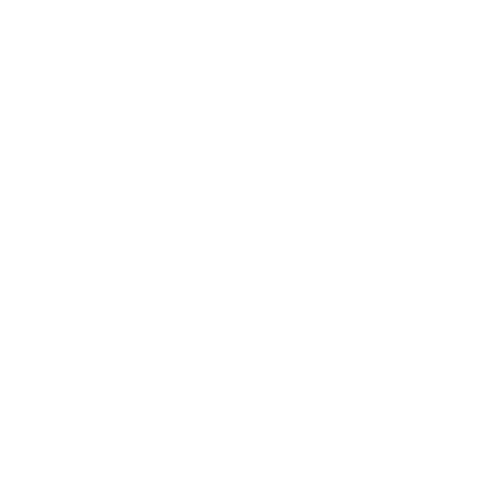 Terrestrial Applications

 Commercial-Off-The-Shelf
Space Applications

Radiation Hardened
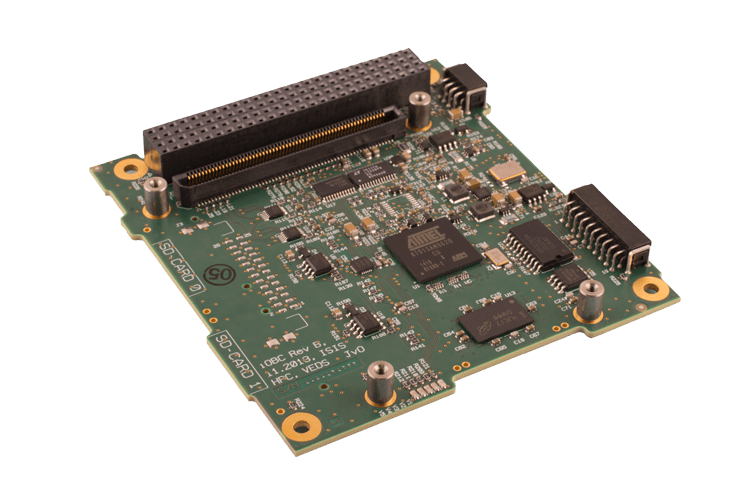 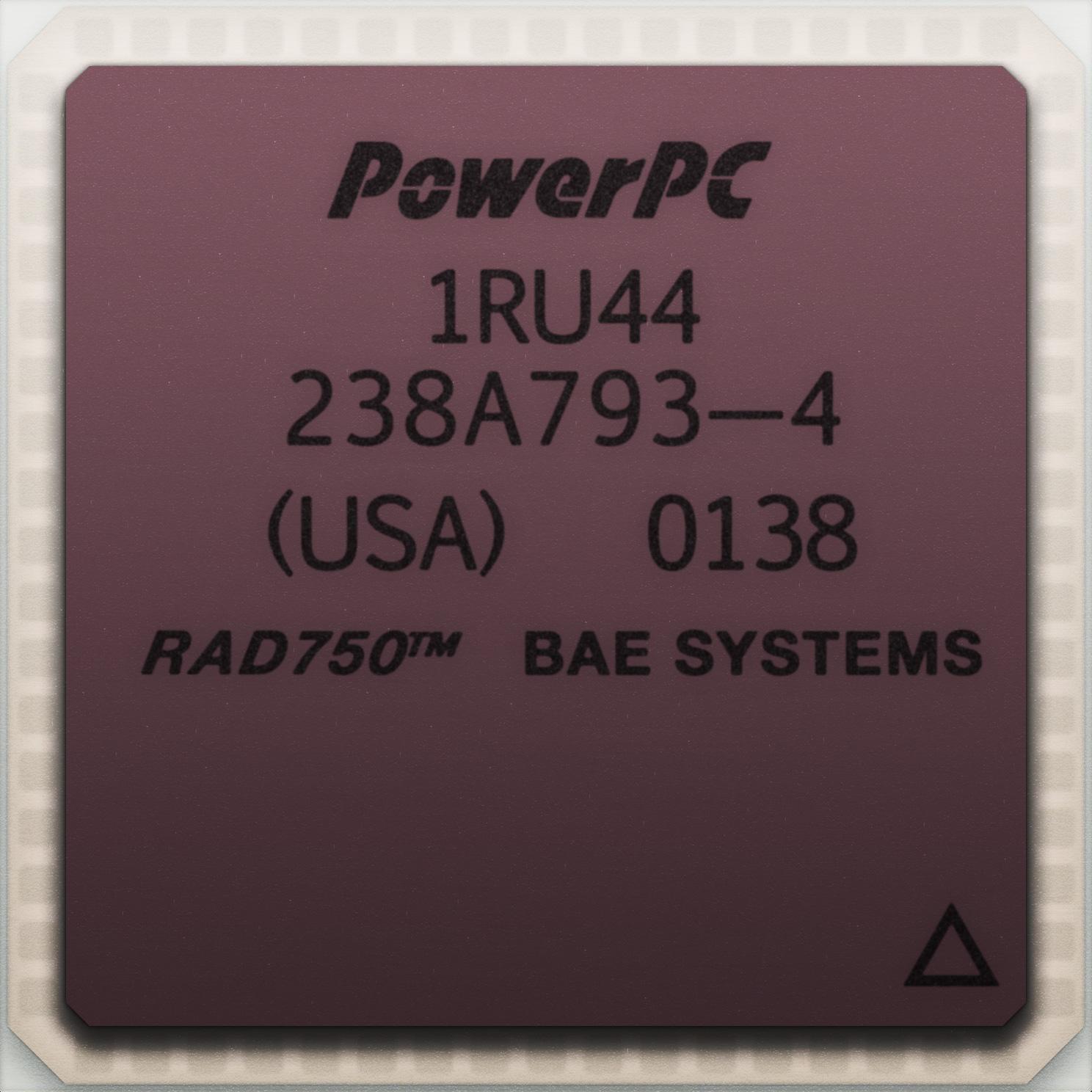 10-20 year old

>$1M
Up to date

~$4k
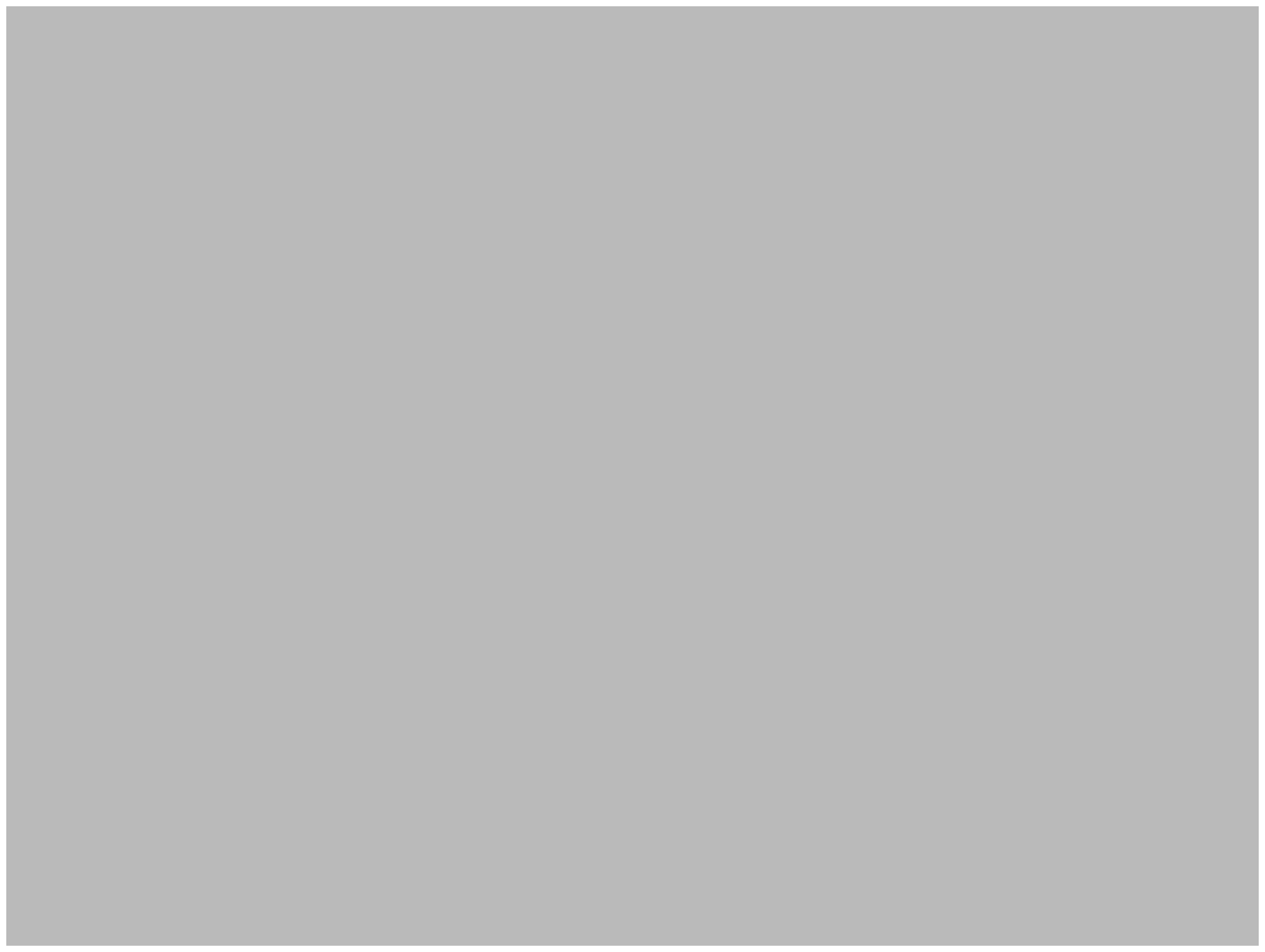 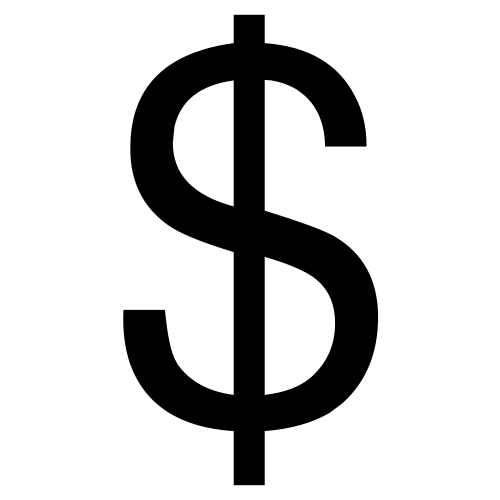 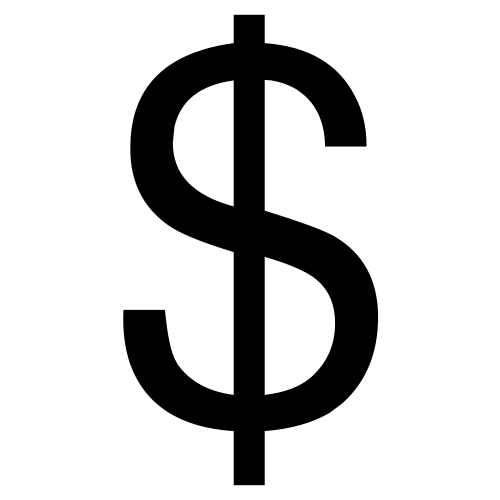 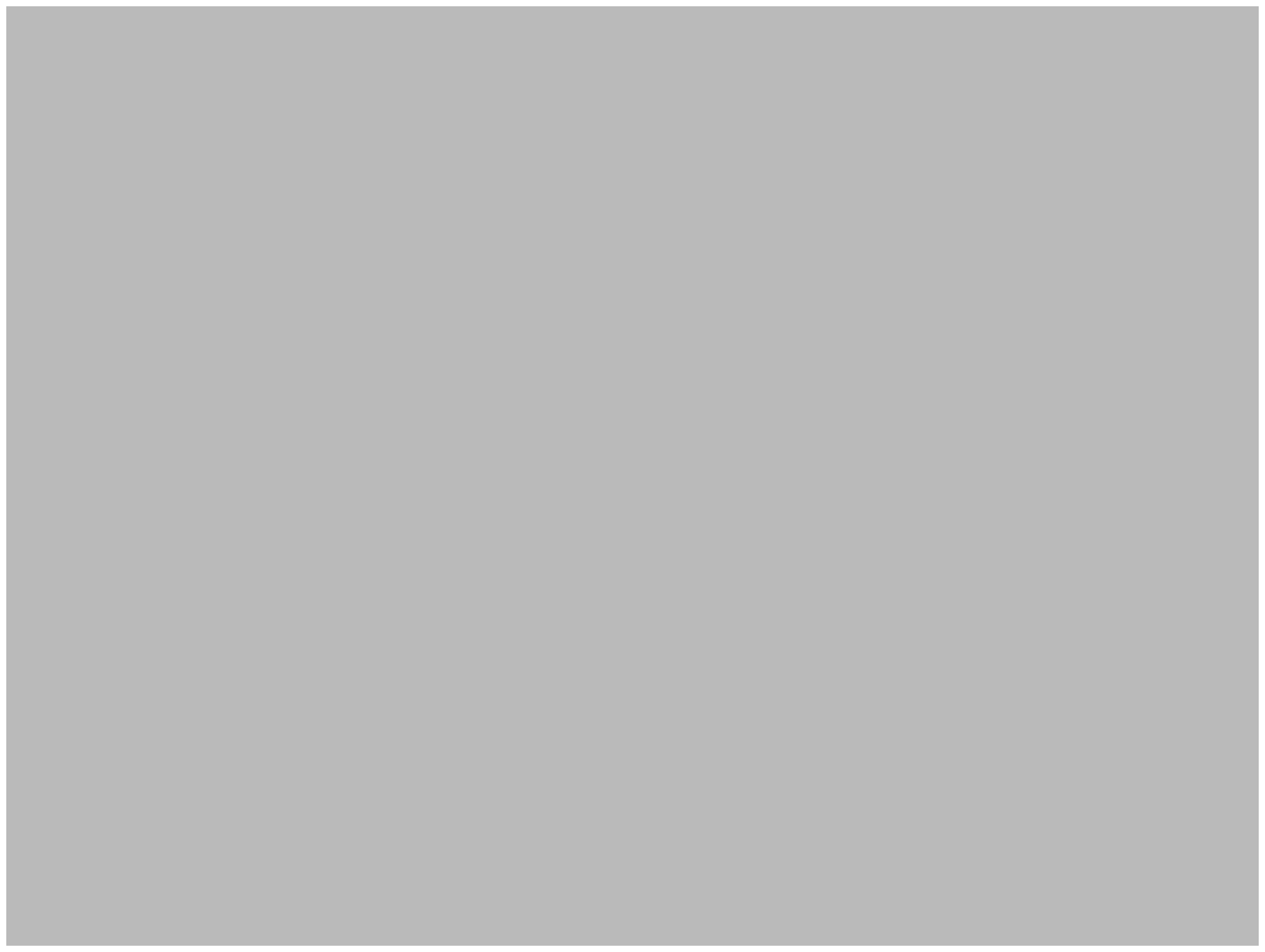 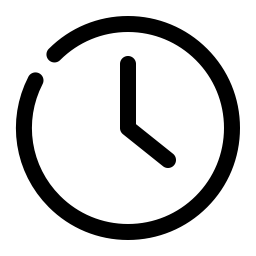 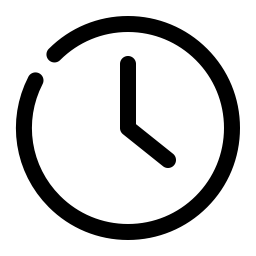 A different approach
Concept
Simulations
Experiments
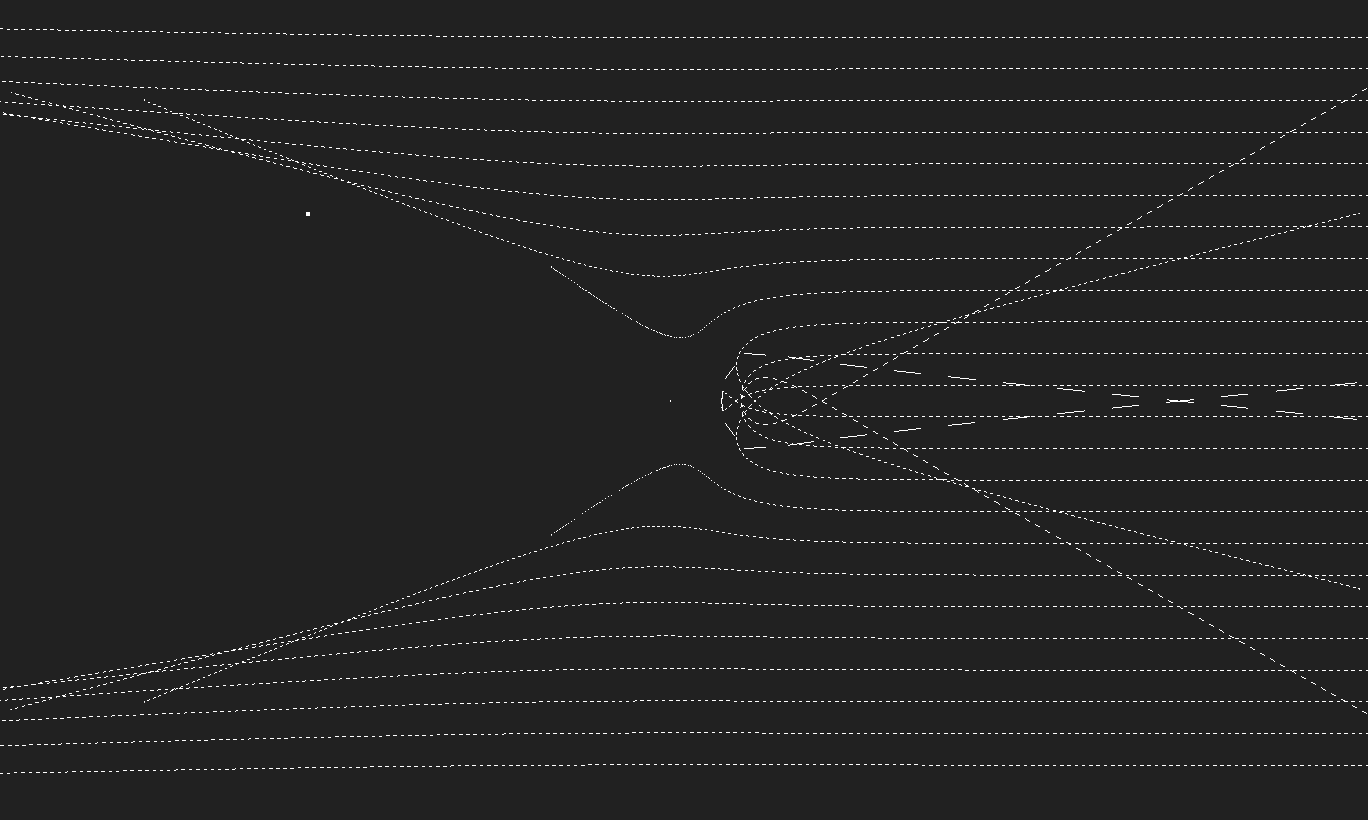 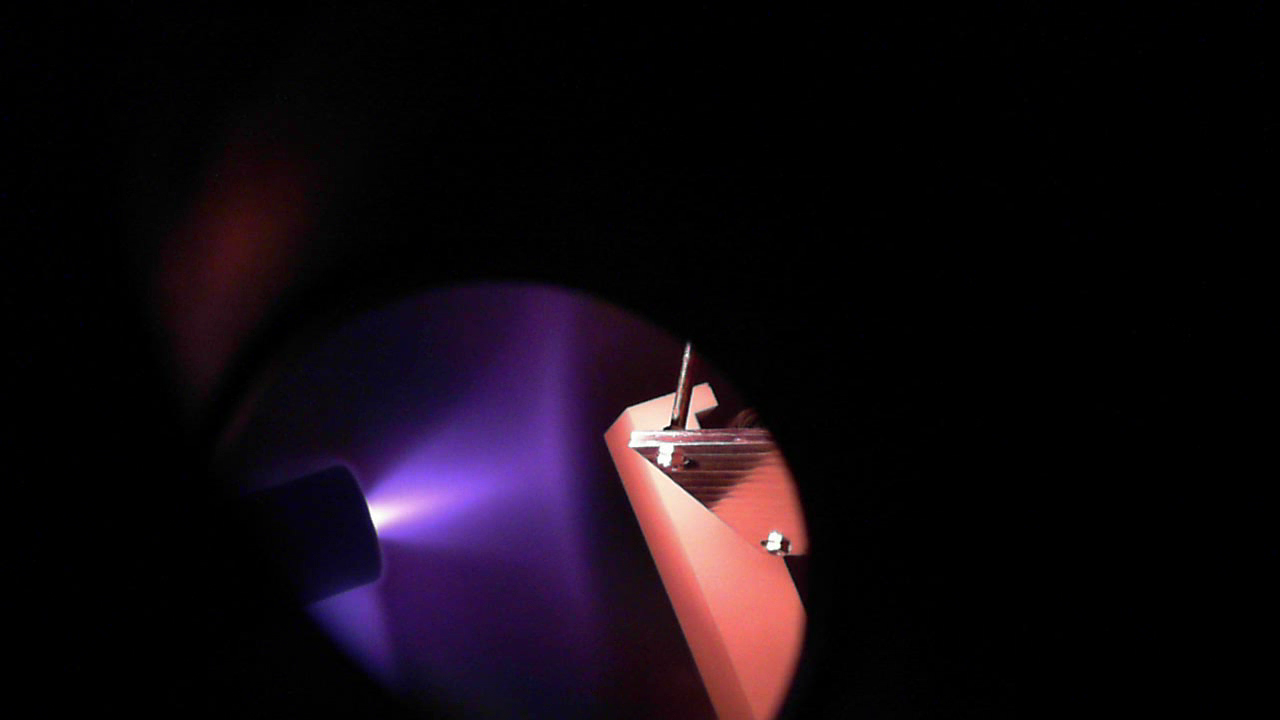 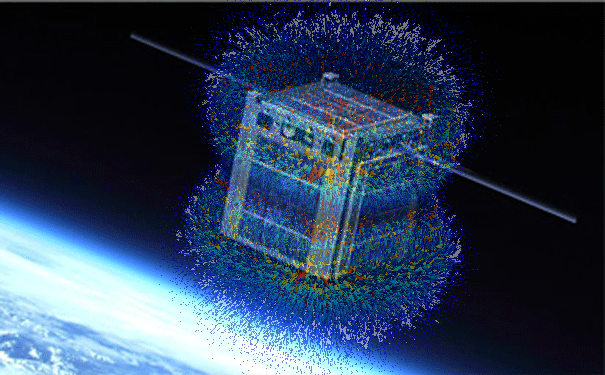 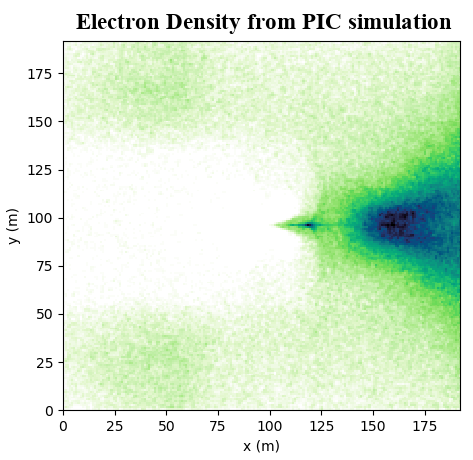 [Speaker Notes: For Stormer: electrons only at 600km/s (solar wind speeds) (1A.m^2 dipole moment equivalent to 8.5 g of Neodymium magnets). PIC 6000 km/s proton+electrons at solar density (2.4 A.m^2 total dipoles => 20.4 g of Neodymium magnets). Experiment with neutral plasma and magnets ?10 gauss - 1cm away]
Competitor landscape
Our protective technology:

Generates COTS friendly zones.
Digital components - Improved satellite performance.
No switching cost.
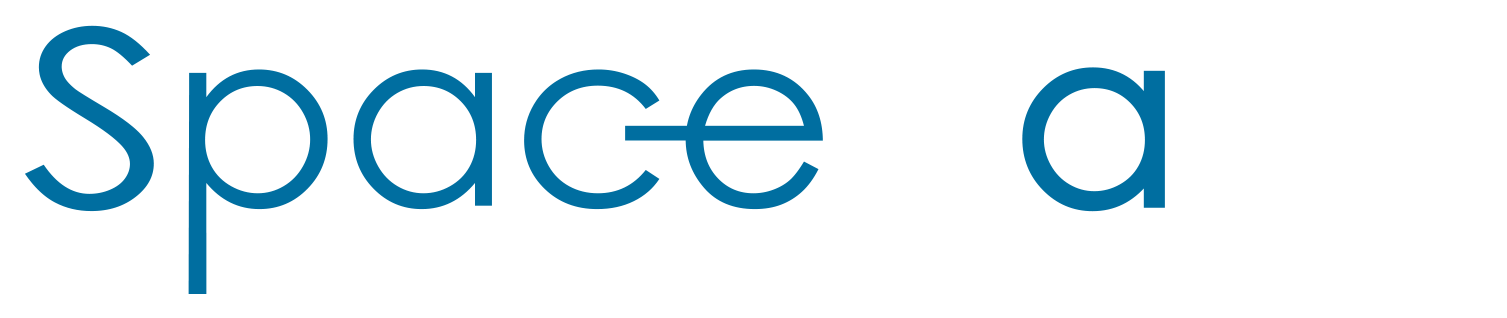 System Performance
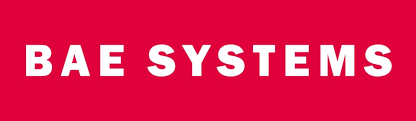 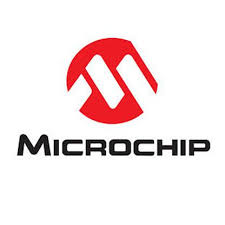 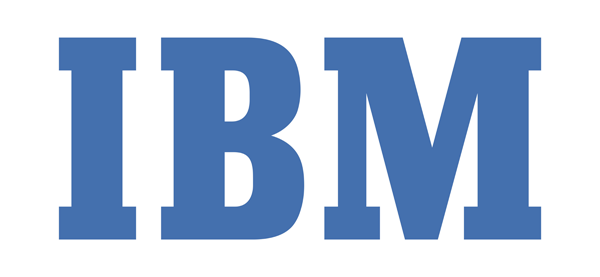 Implementation Cost
Products in development
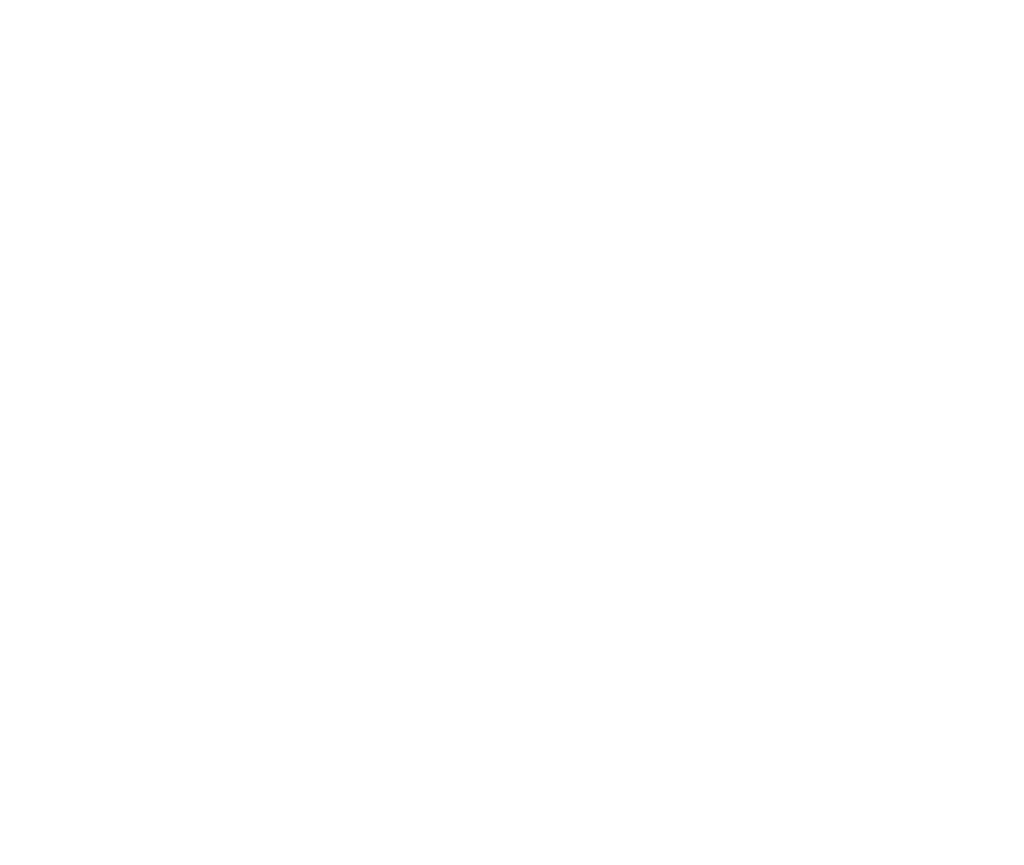 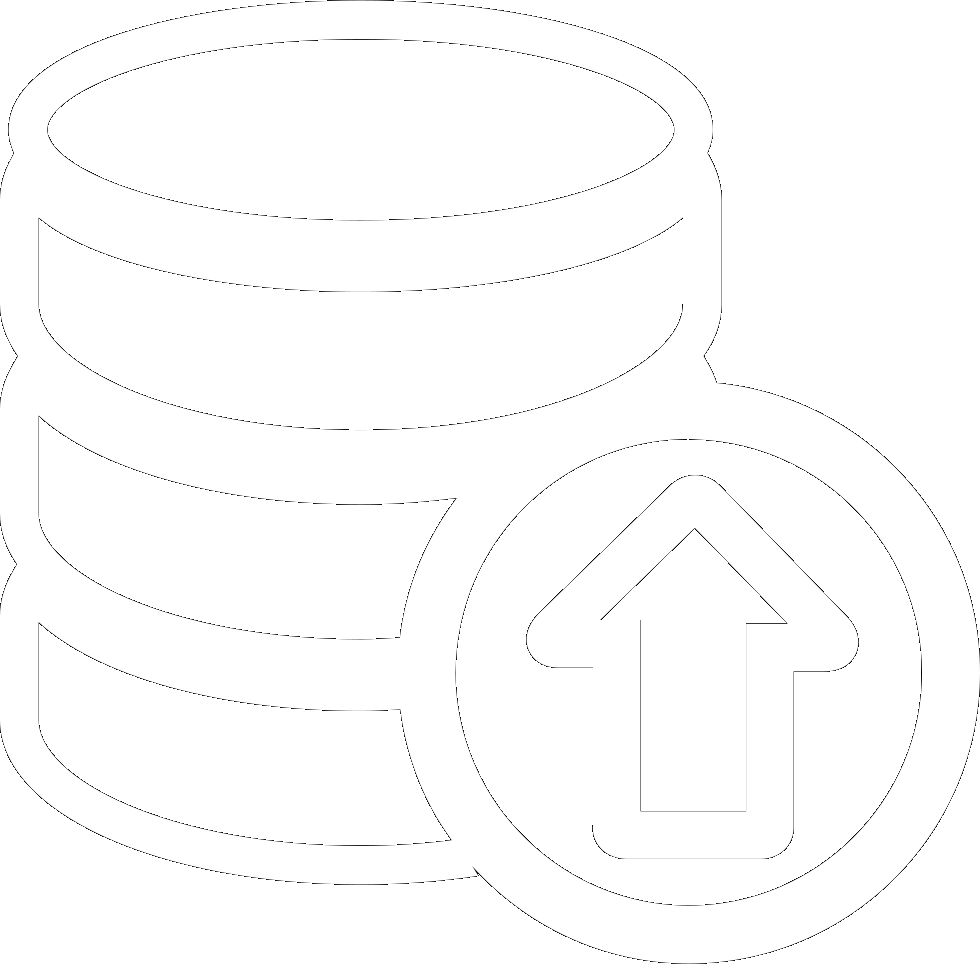 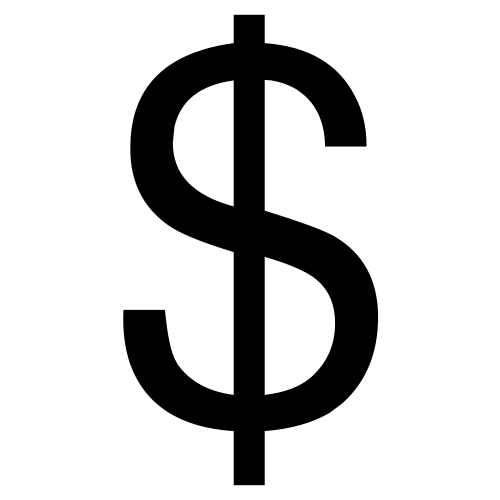 $90M / satellite + enabling new digital systems on board.
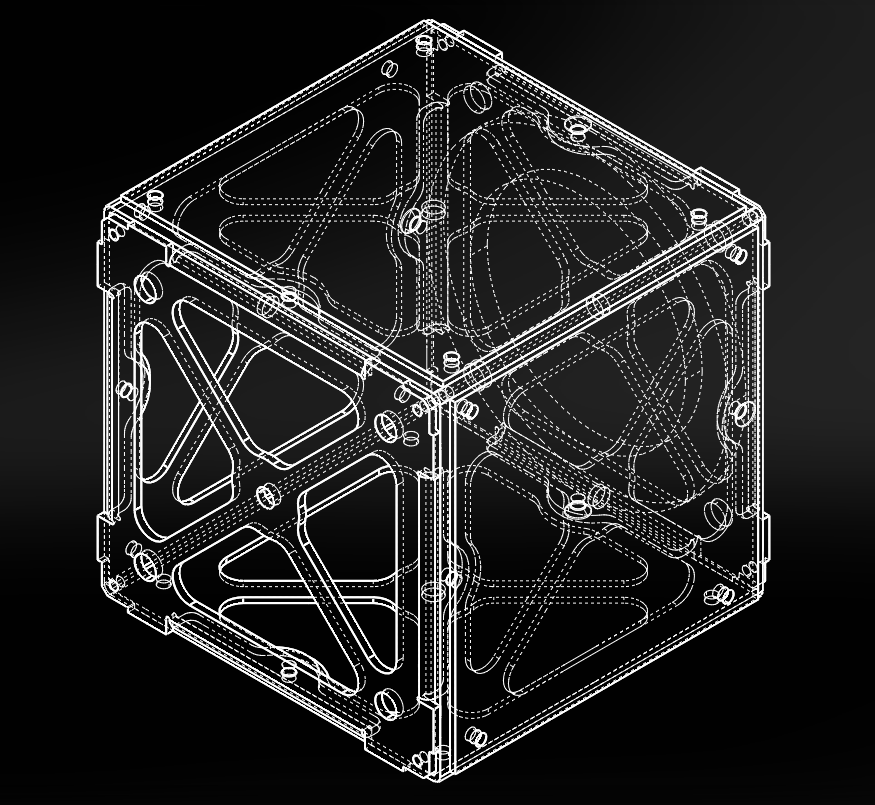 Installation $5M + licence $1.2M / year of operation.
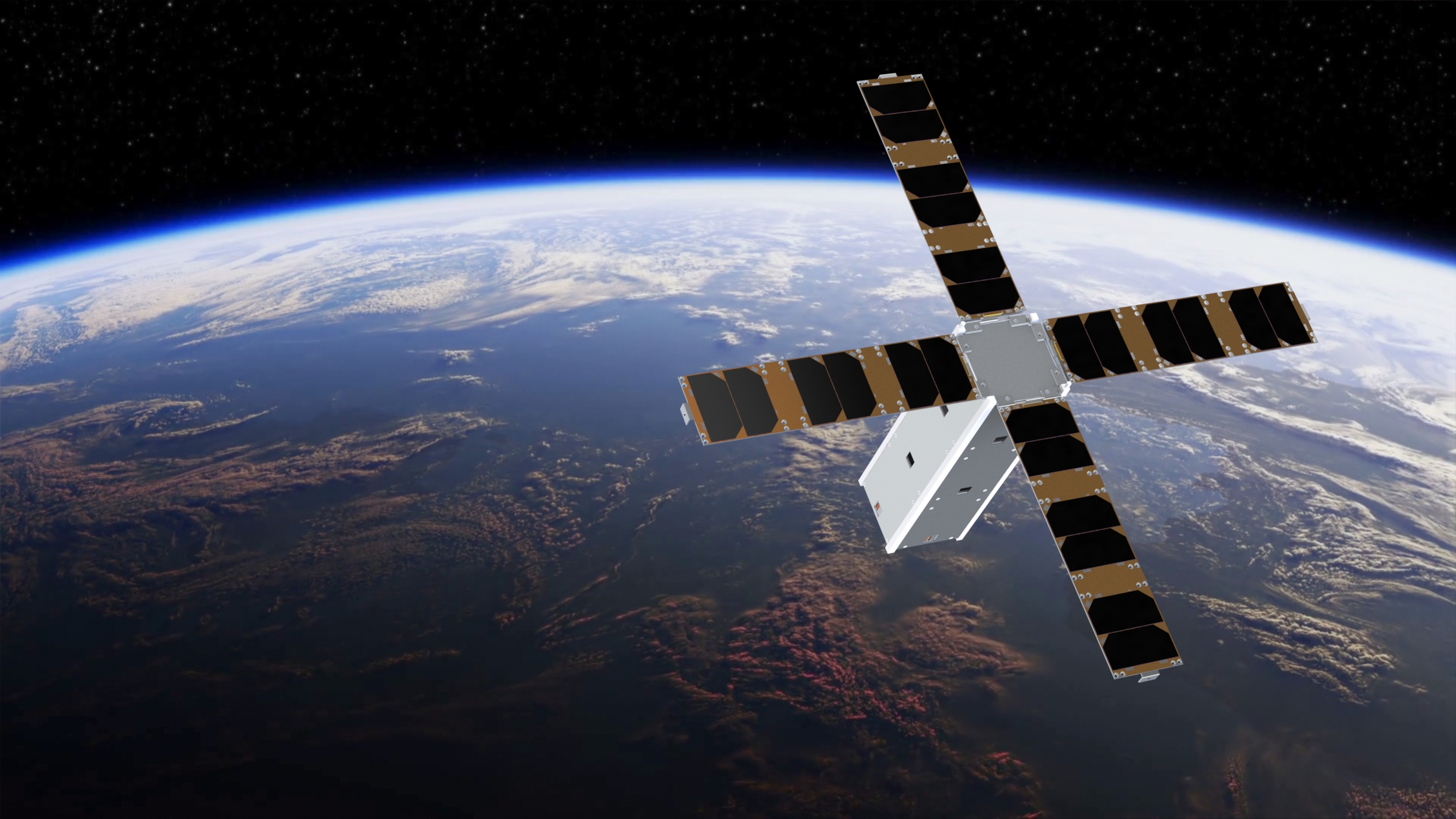 [Speaker Notes: Launch- conservative k realistic. Market size – Day 1.]
Market fit
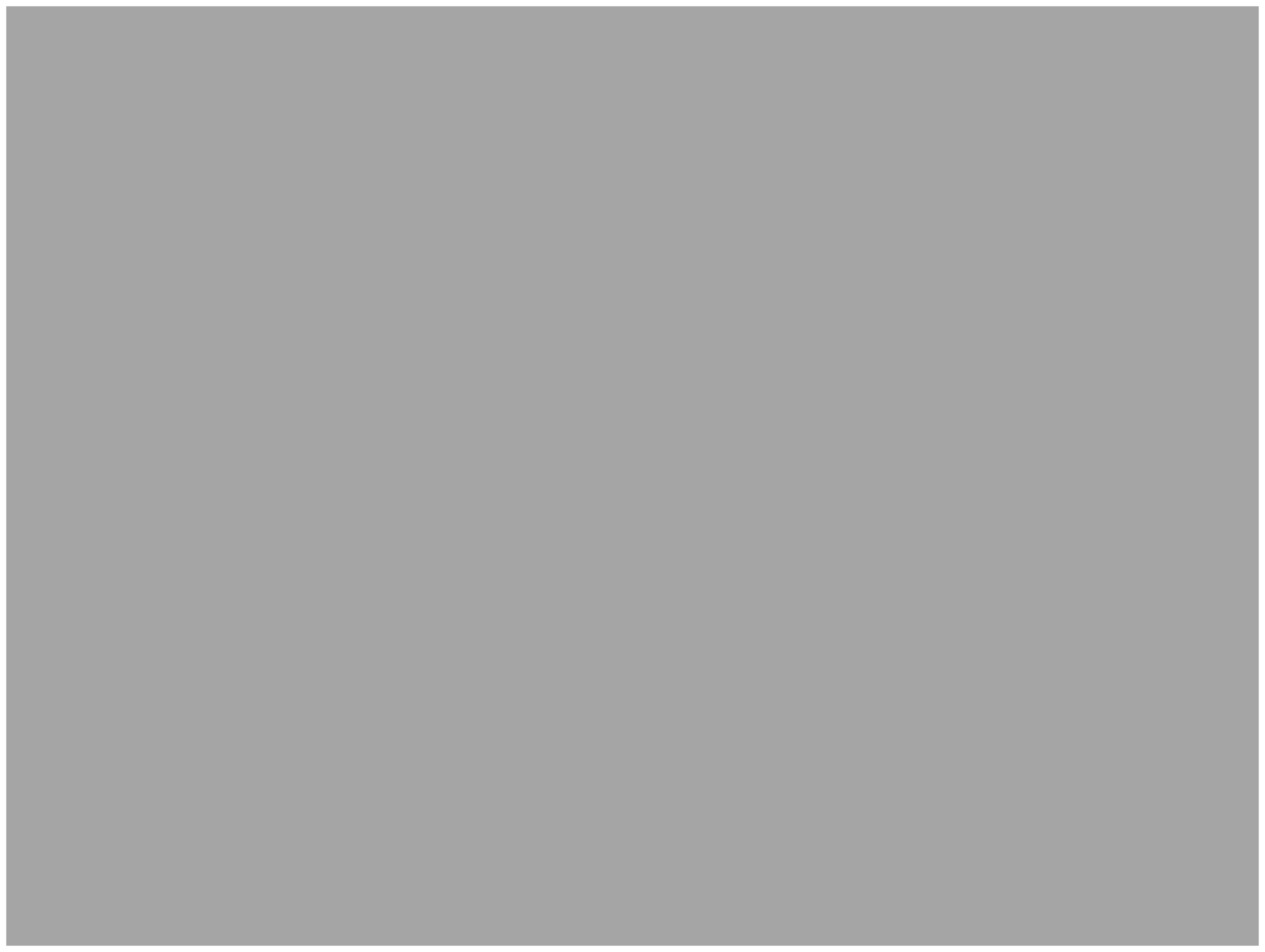 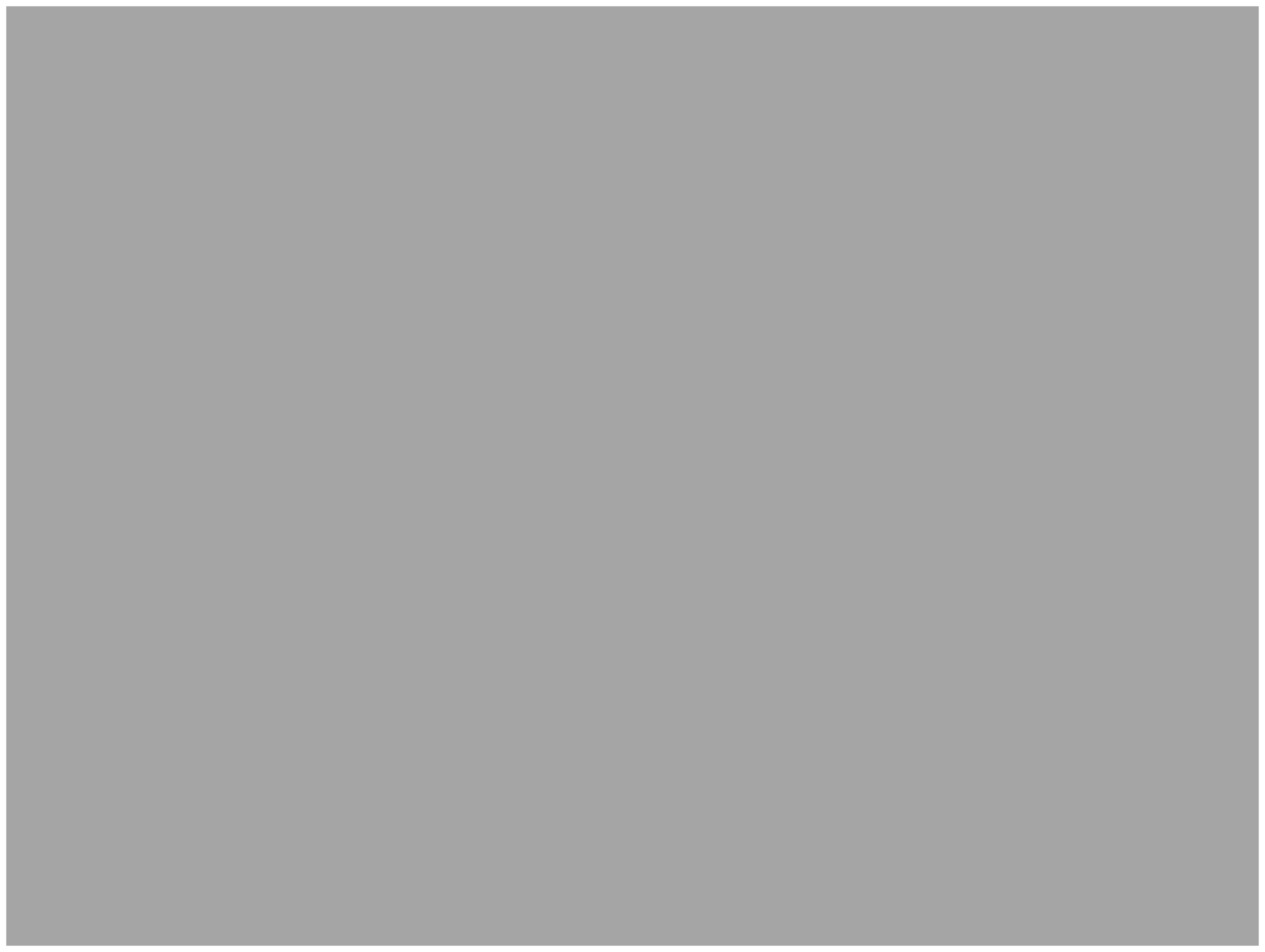 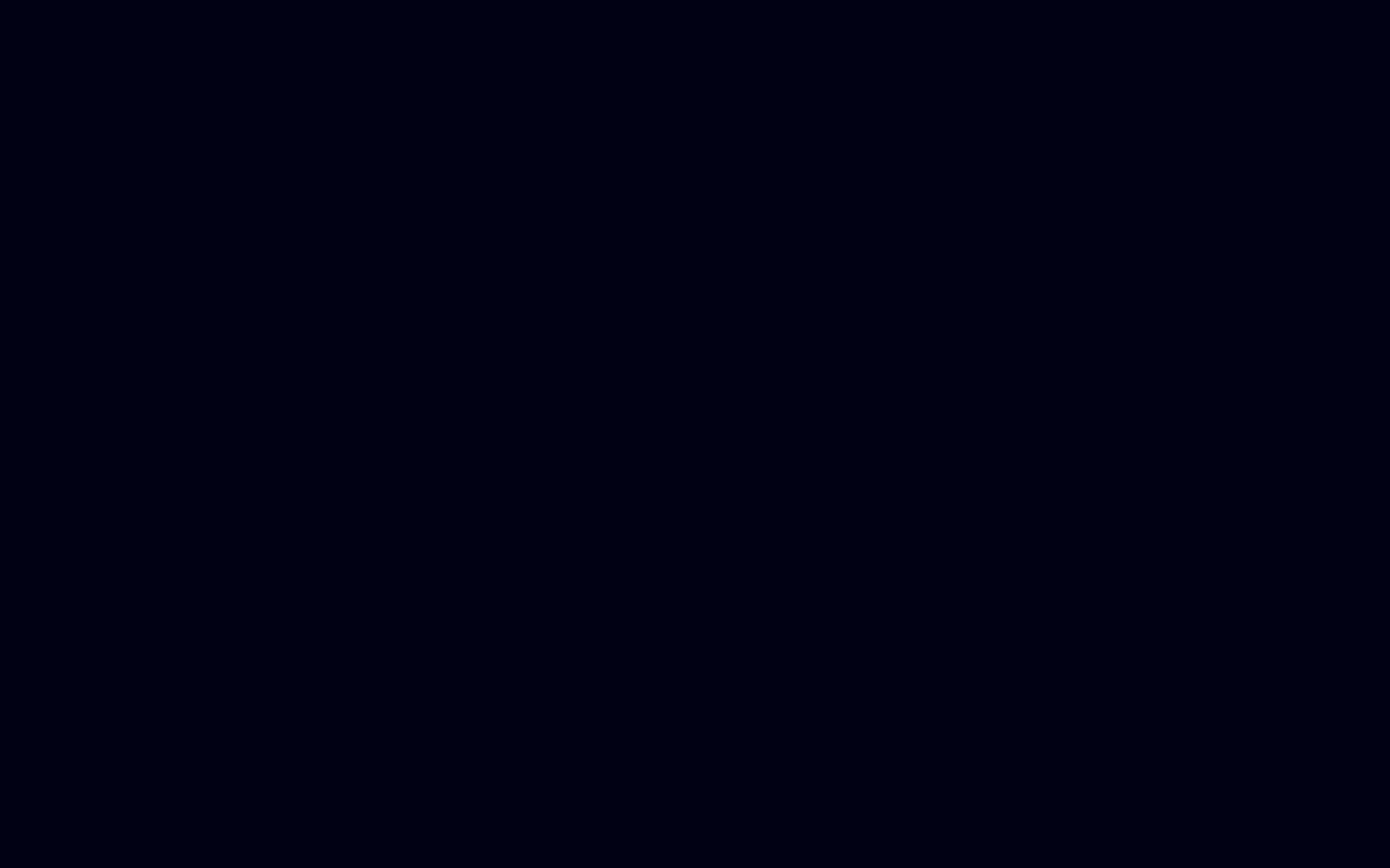 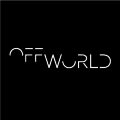 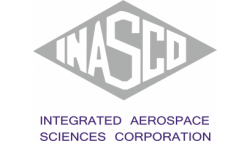 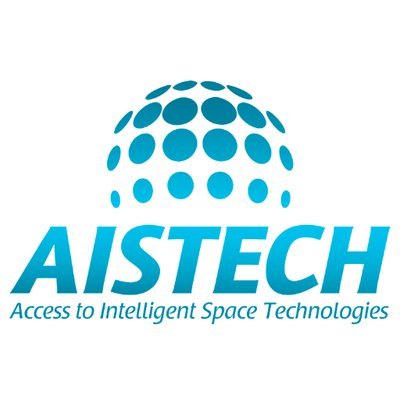 “This is extraordinary and super valuable. 

My team has spent a year looking for alternatives to rad-hard.”

 Jim Keravala 
CEO
“This is a game-changer with potential and value all across the board.”





Christos Kyriazoglou 
CBDO
“If anybody says that they do not have a problem with space radiation, they are either lying, or they do not know what they are doing.”


Josep Pino  
CTO
Achievements
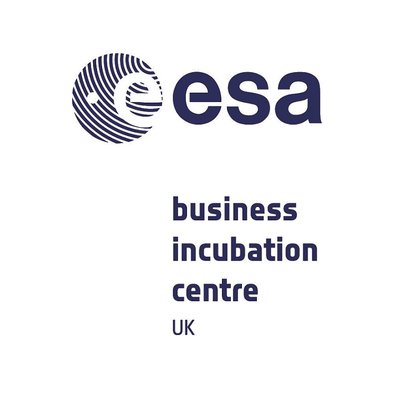 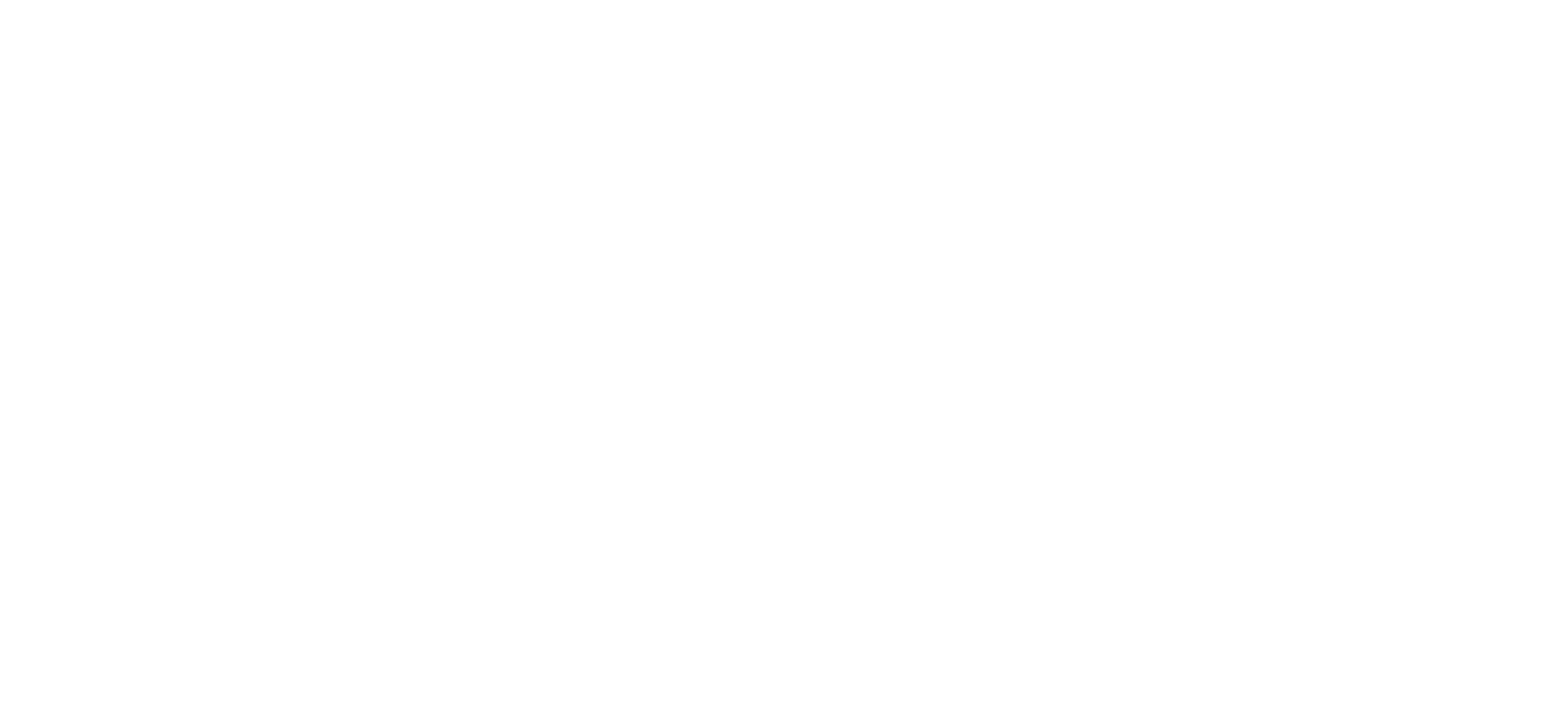 Funded proposal <£50k
Stage 1 contract  <£100k
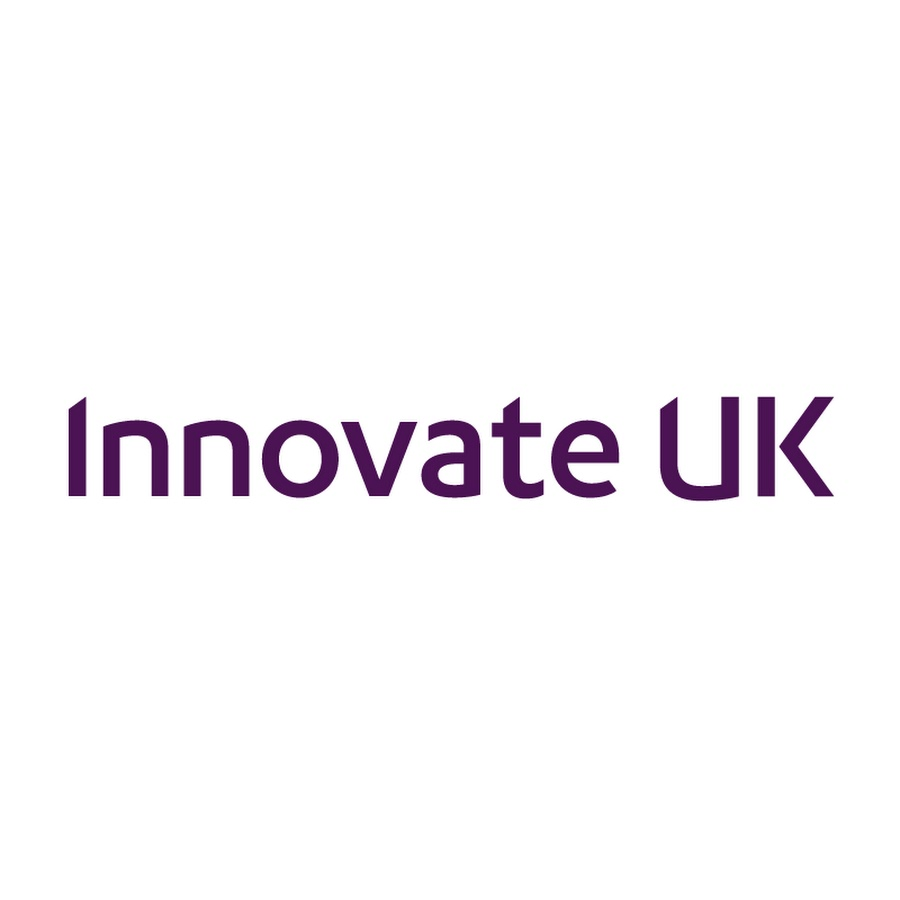 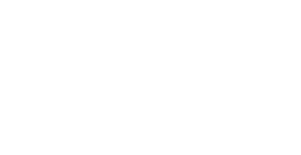 Top 10 startup finalist
Funded proposal <£100k
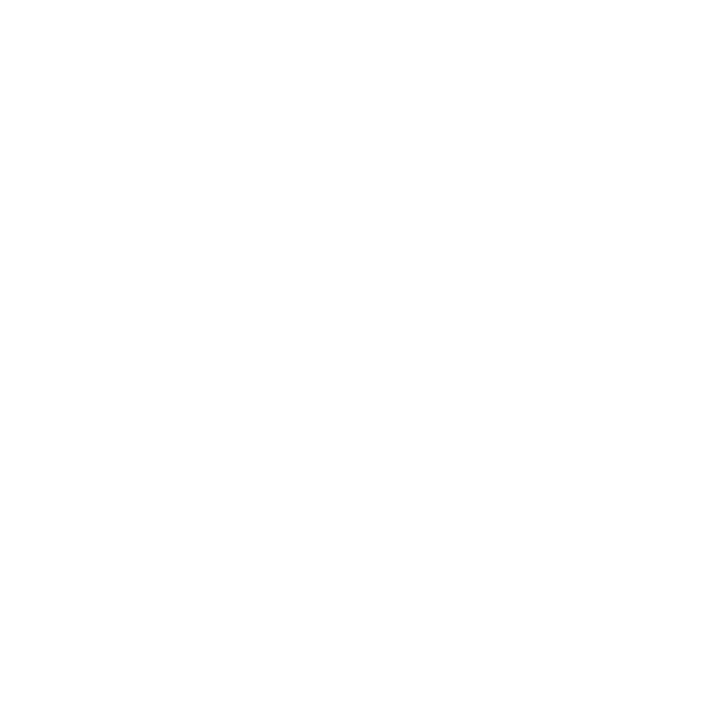 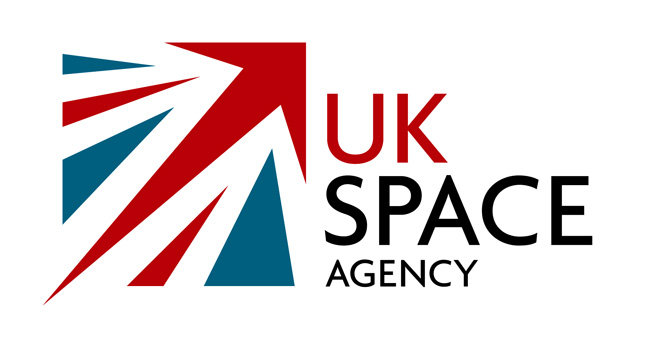 Funded proposal <£3k
Roadmap
Prototype tested
+100%
+150%
+50%
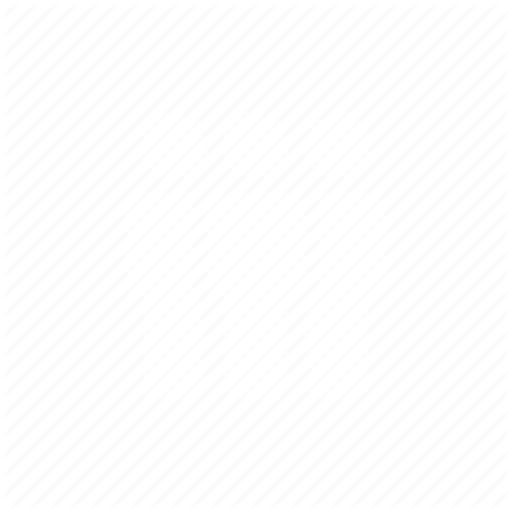 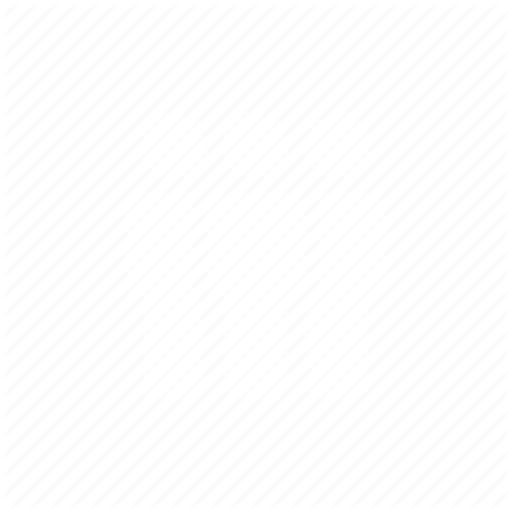 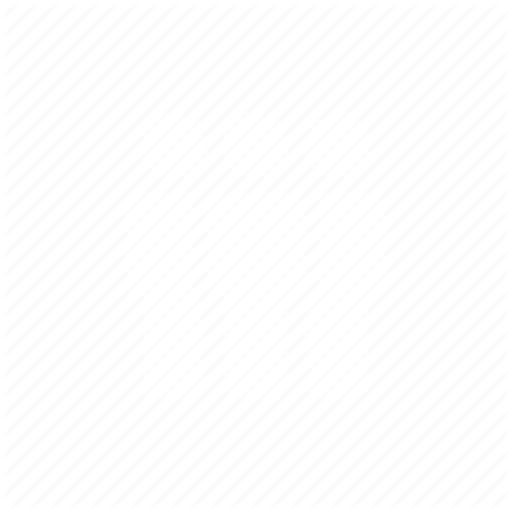 Feb2019
Qualification
Integration
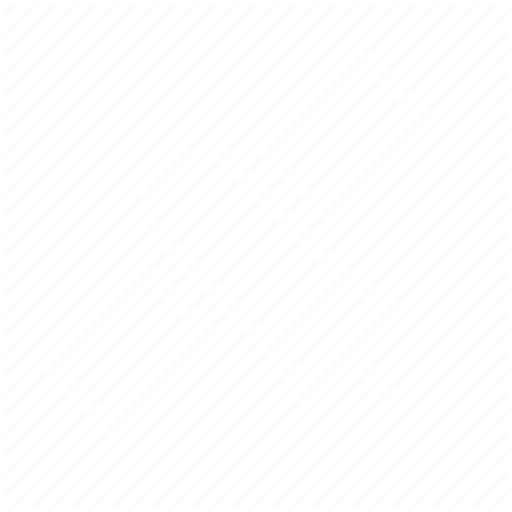 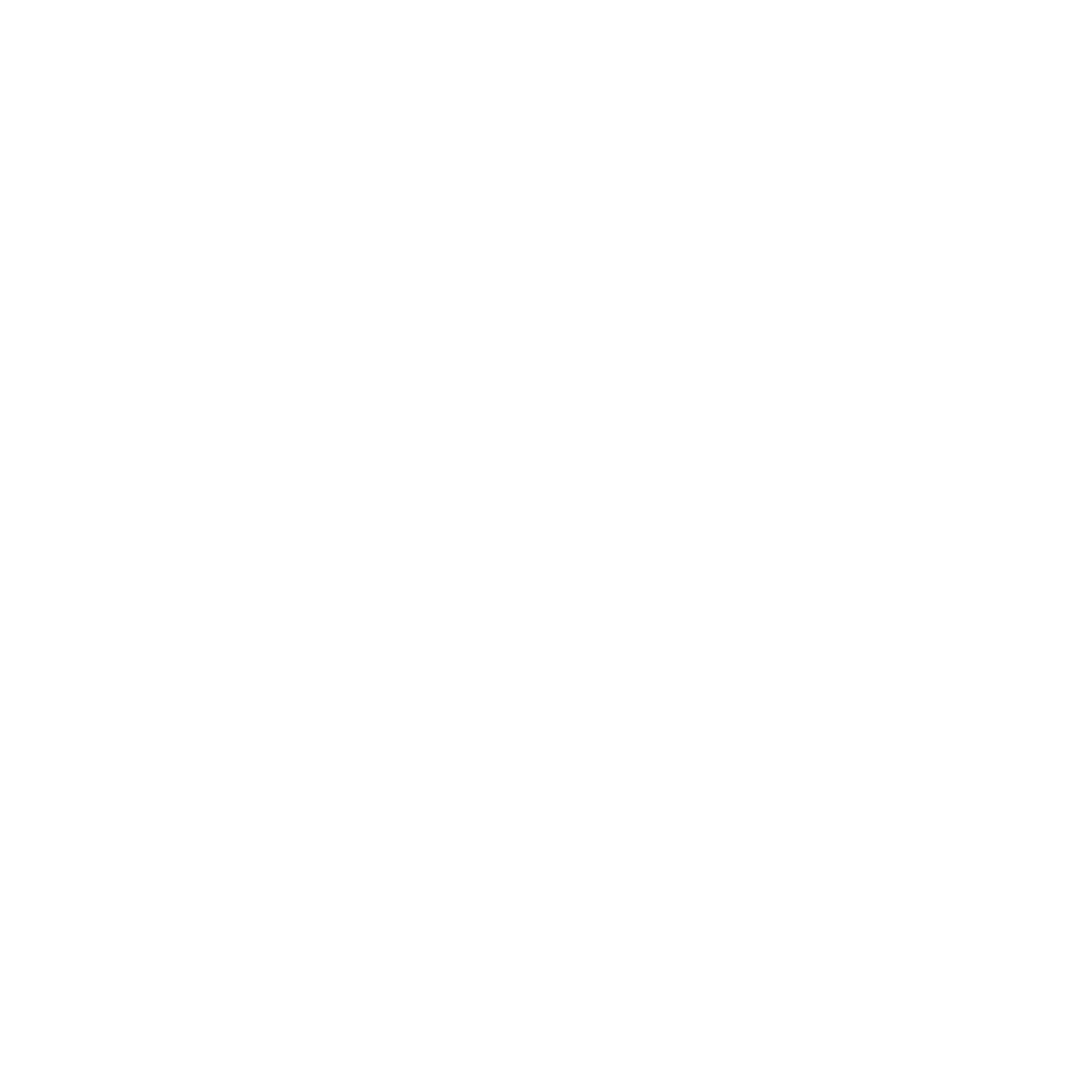 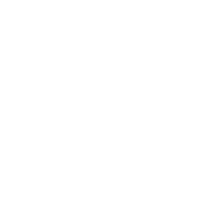 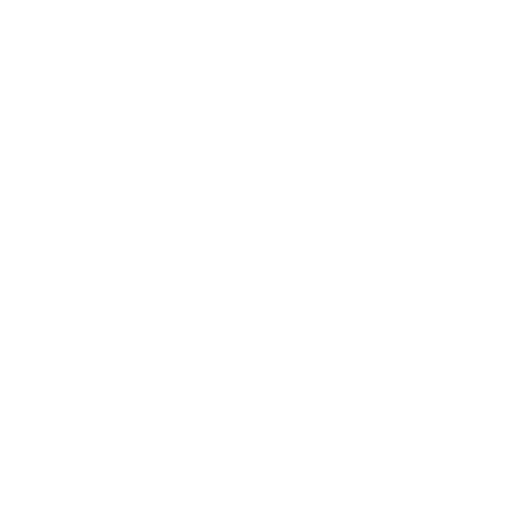 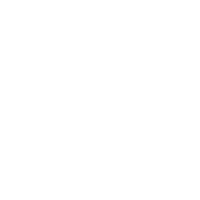 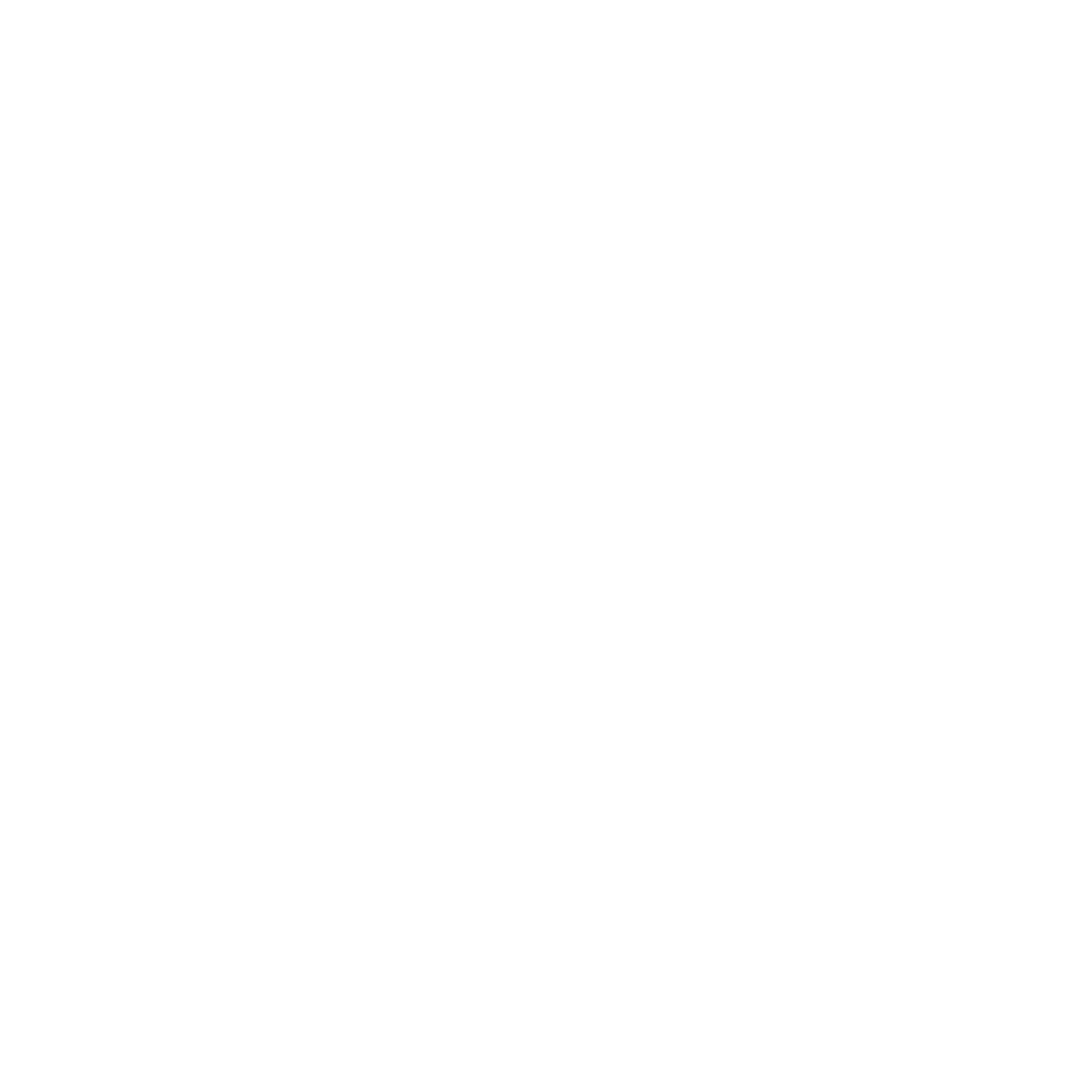 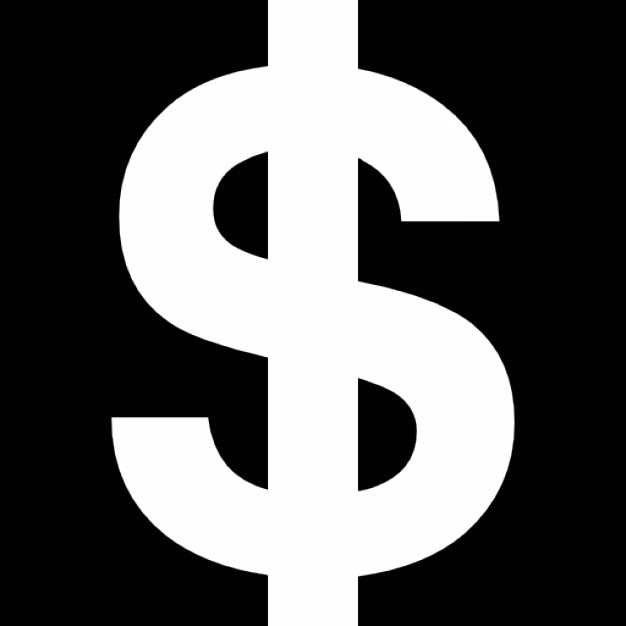 Mar2020
July
Dec2020
May 2018
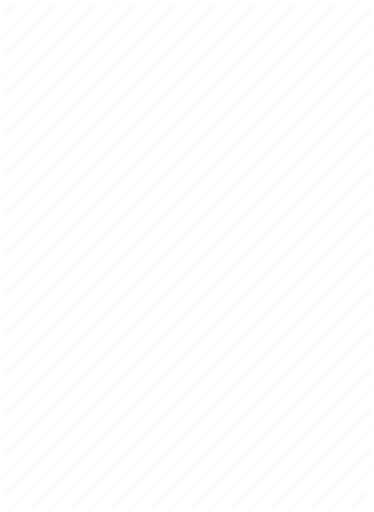 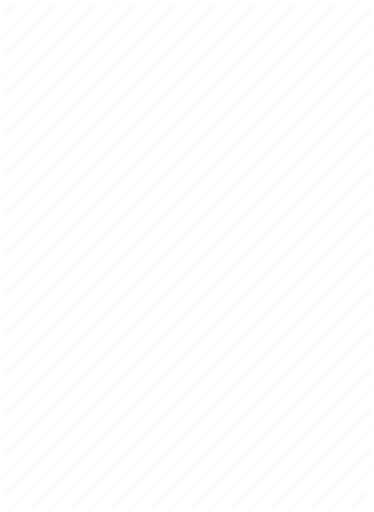 Angels + Grants
Early Seed
Further funding required £3M
Allocation of funds
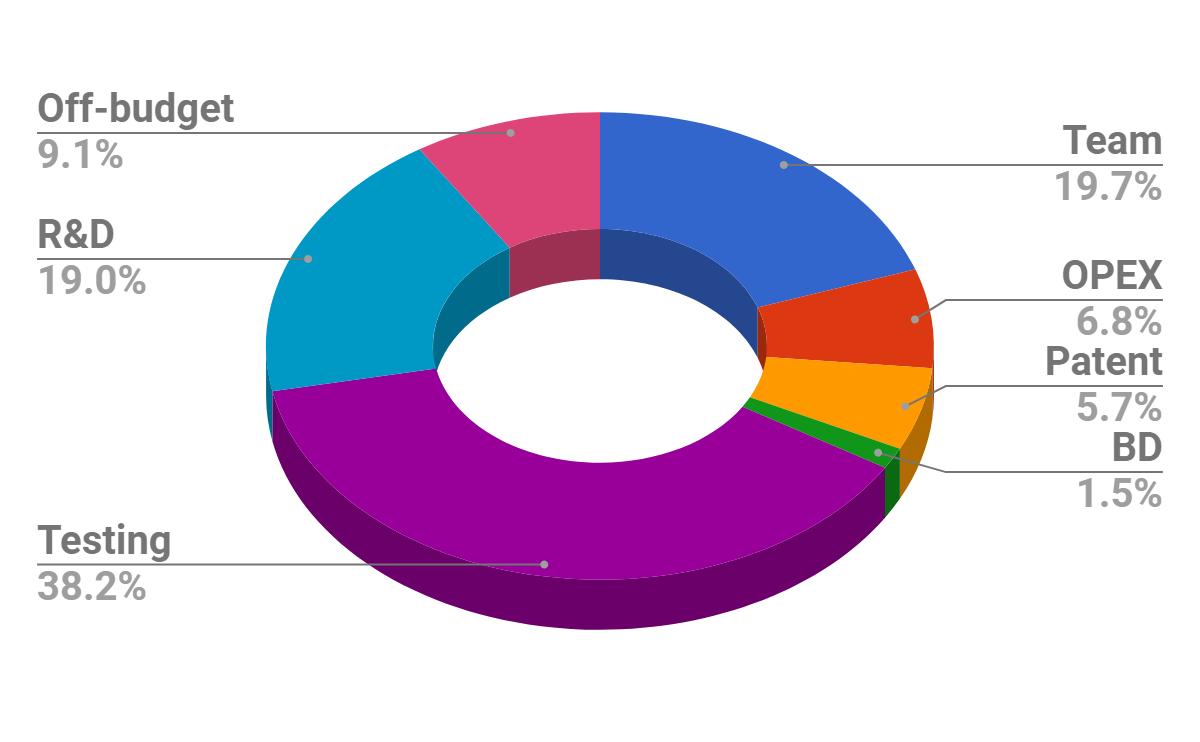 Vision - Beyond shielding
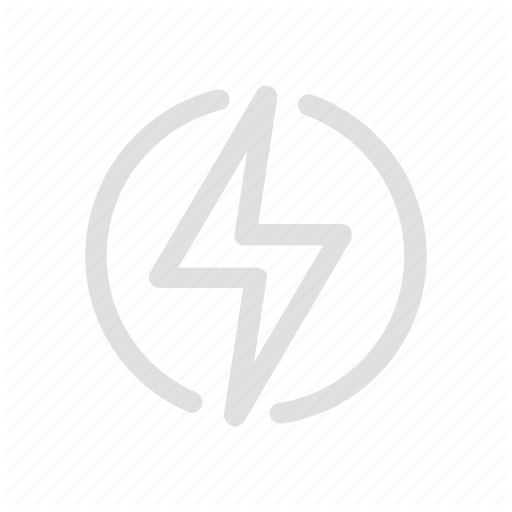 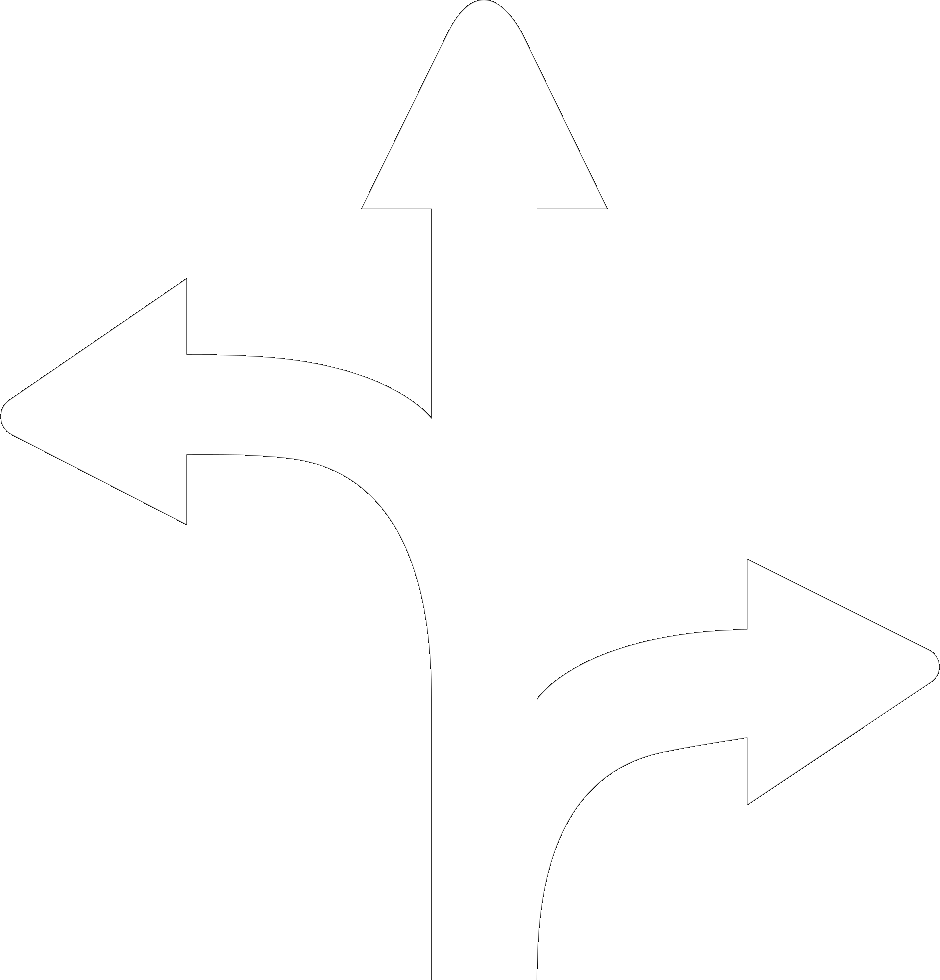 Radiation as an energy source
Be the first to manipulate plasma in space
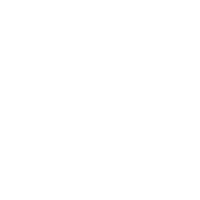 New applications
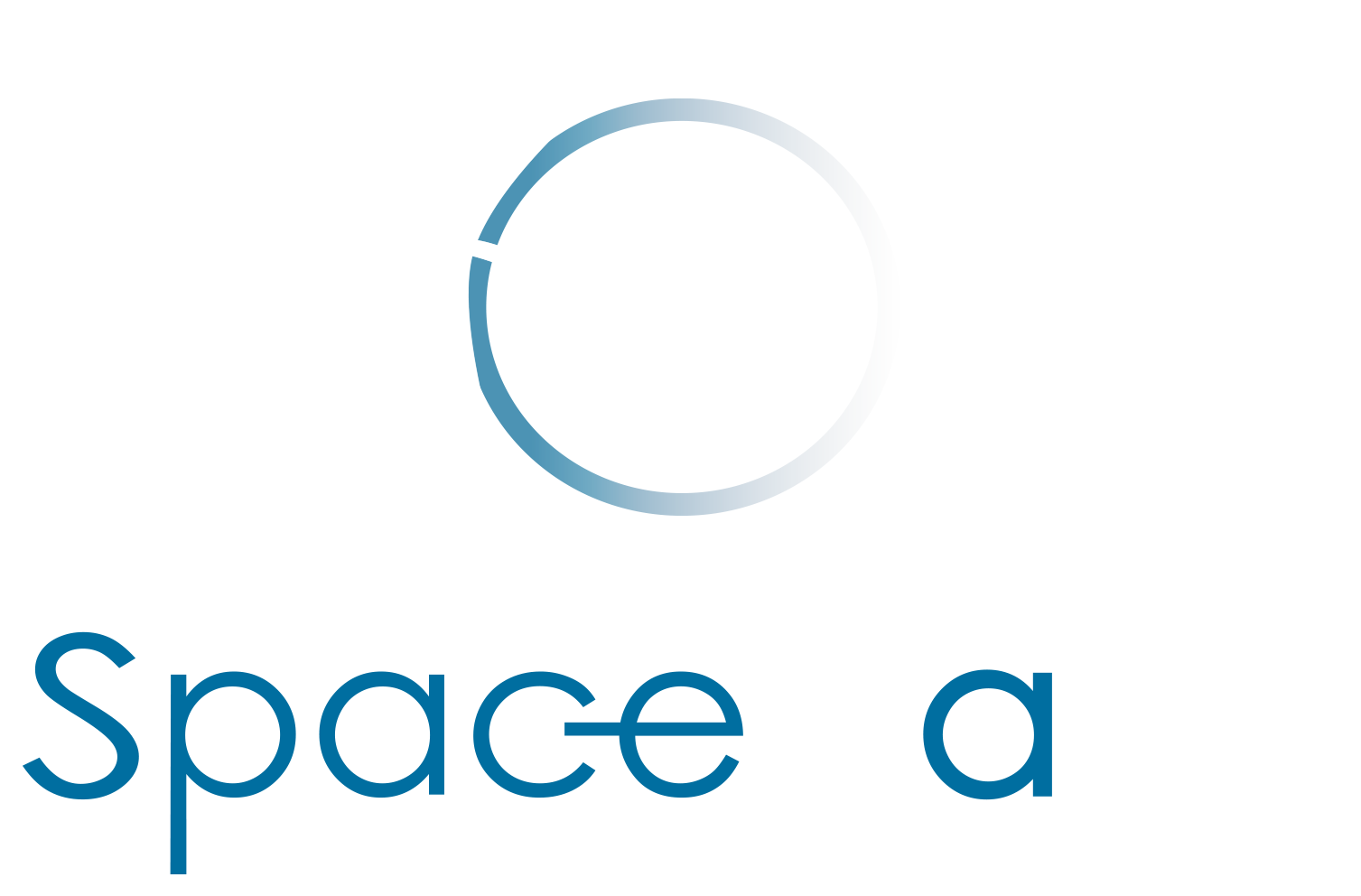 Find out more.  www.spacetalos.com